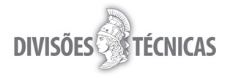 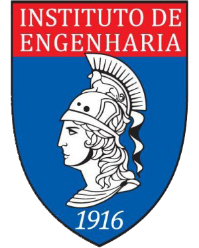 PATOLOGIAS
Patologias em Alvenarias
MSc Cristiana Furlan Caporrino
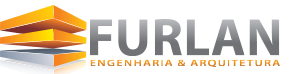 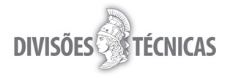 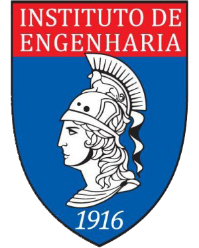 PATOLOGIAS
Patologias em Alvenarias
MSc Cristiana Furlan Caporrino
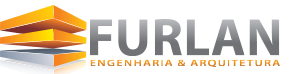 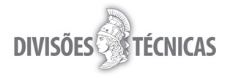 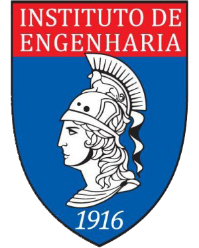 PRINCIPAIS REQUISITOS A SEREM GARANTIDOS EM UMA EDIFICAÇÃO
Patologias em Alvenarias
MSc Cristiana Furlan Caporrino
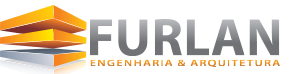 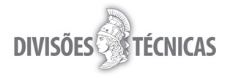 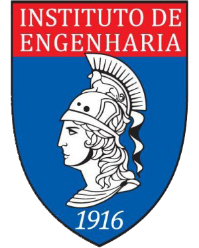 A SEGURANÇA ESTRUTURAL
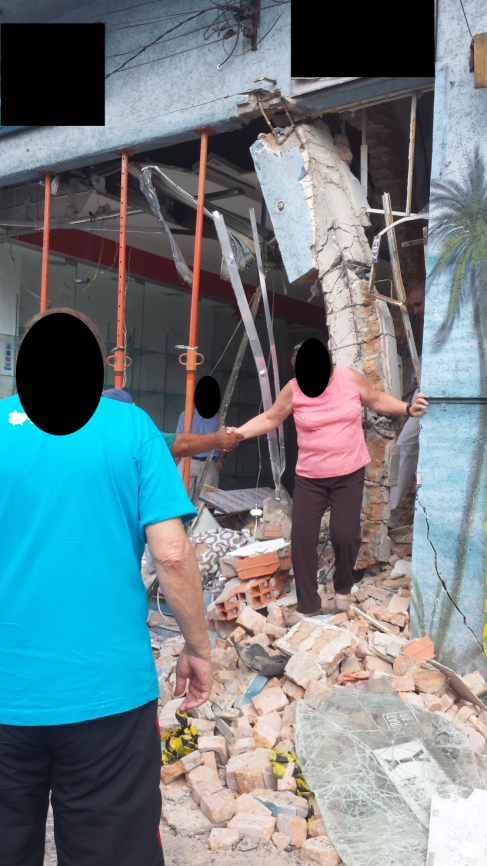 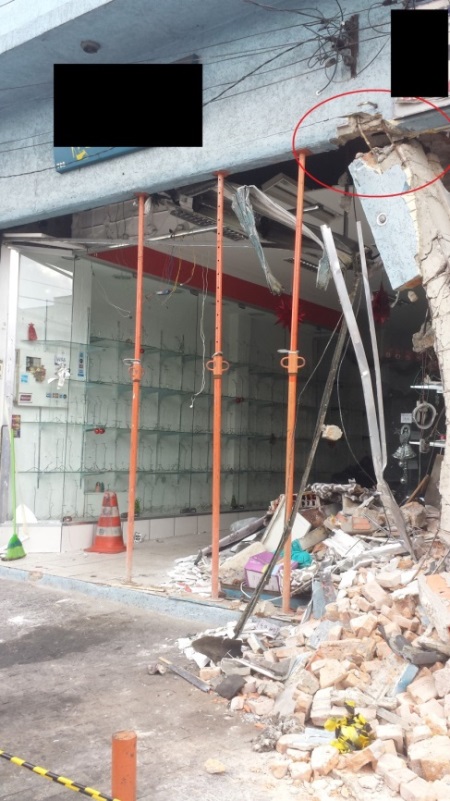 Patologias em Alvenarias
MSc Cristiana Furlan Caporrino
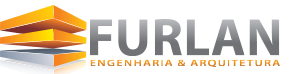 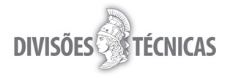 A SEGURANÇA ESTRUTURAL ESTADO LIMITE DE SERVIÇO - ELS
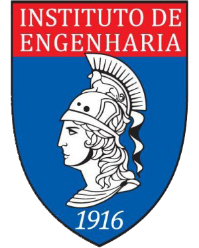 Patologias em Alvenarias
MSc Cristiana Furlan Caporrino
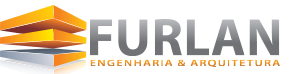 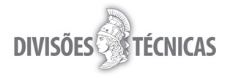 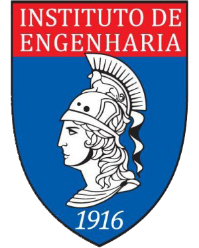 TRINCAS
ABALO PSICOLÓGICO
Patologias em Alvenarias
MSc Cristiana Furlan Caporrino
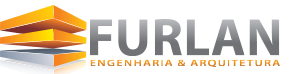 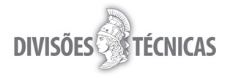 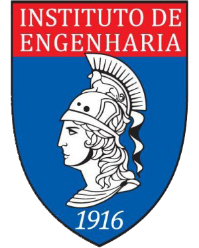 ESTADO LIMITE DE SERVIÇO (ELS)
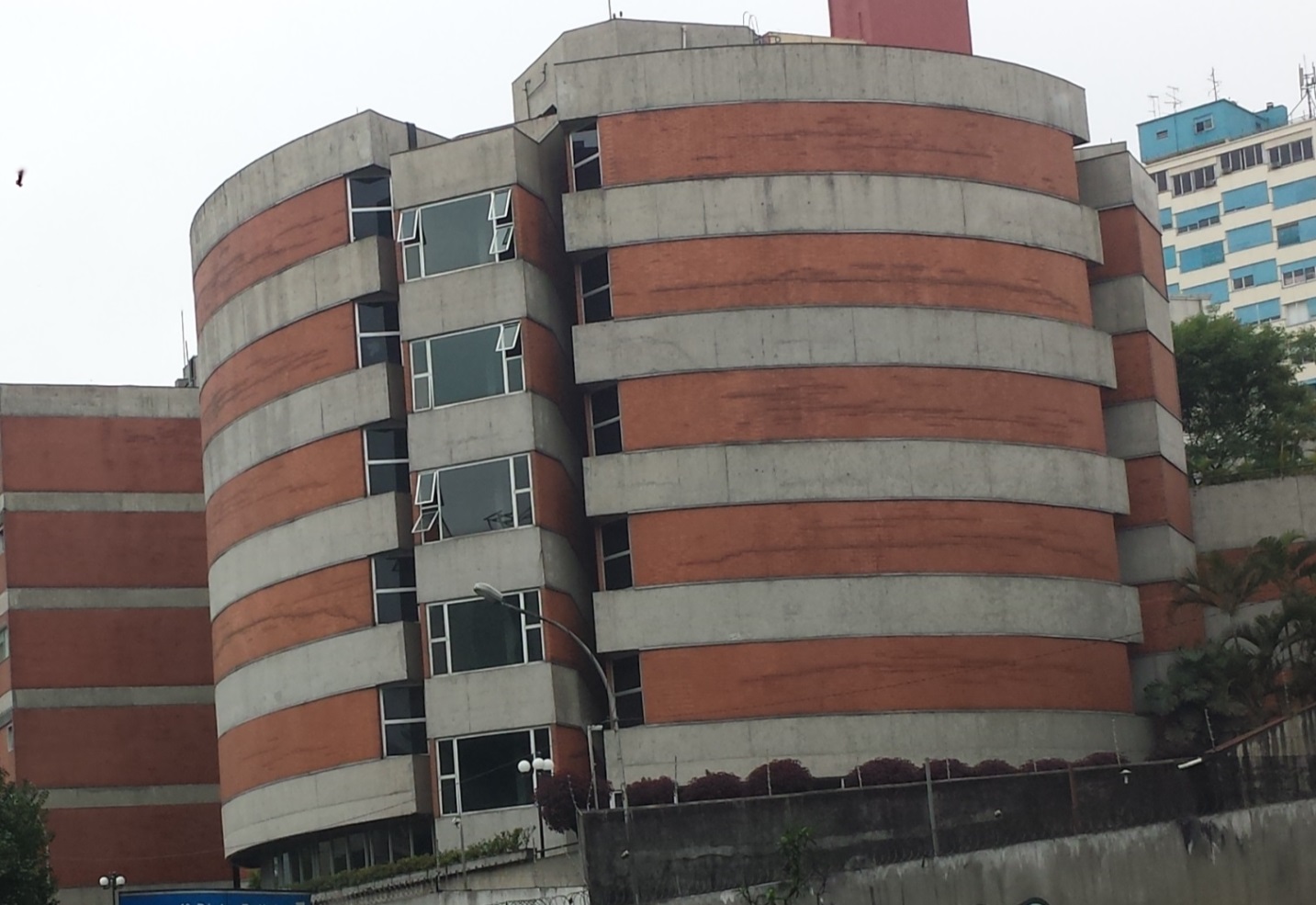 FISSURAS
Patologias em Alvenarias
MSc Cristiana Furlan Caporrino
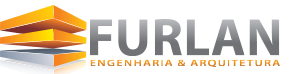 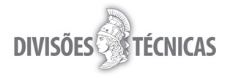 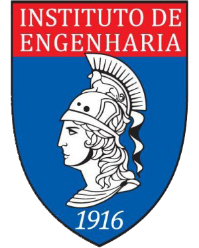 ESTADO LIMITE DE SERVIÇO (ELS)
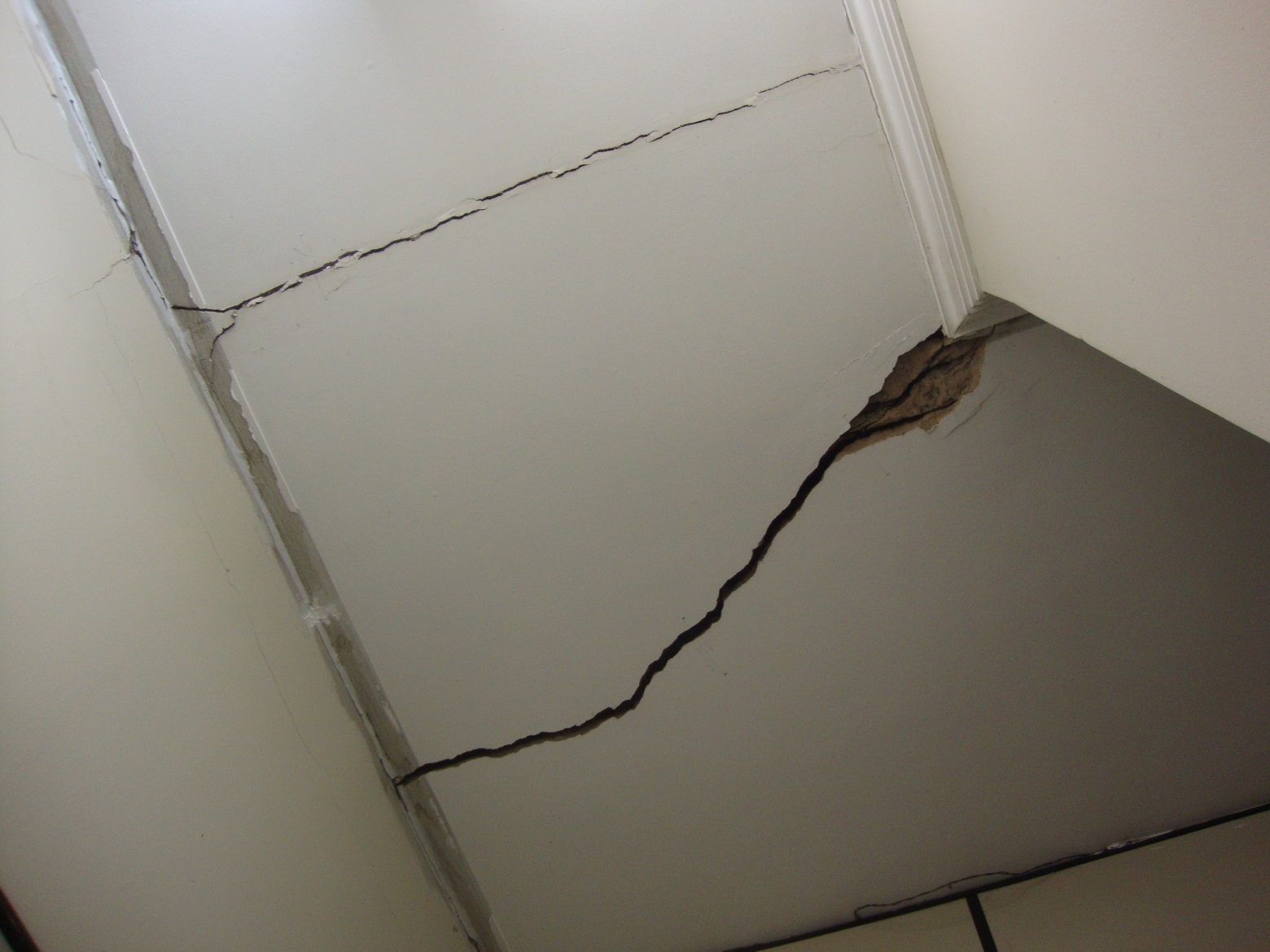 TRINCAS
Patologias em Alvenarias
MSc Cristiana Furlan Caporrino
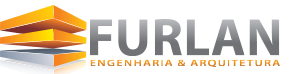 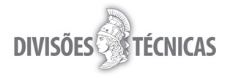 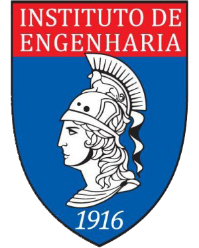 ESTADO LIMITE DE SERVIÇO (ELS)
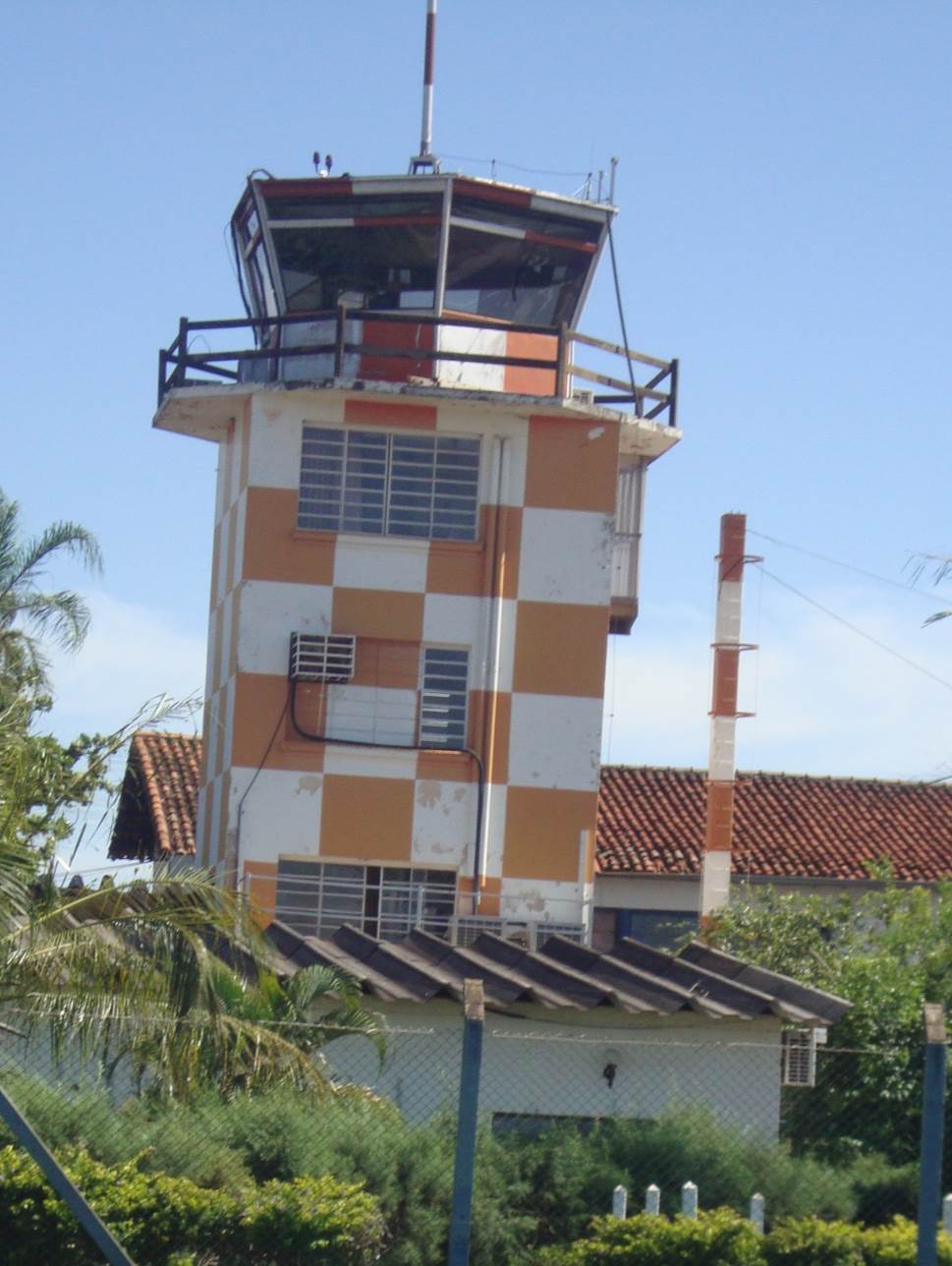 DEFORMAÇÃO
Patologias em Alvenarias
MSc Cristiana Furlan Caporrino
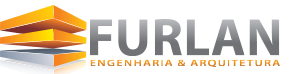 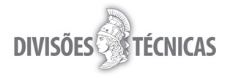 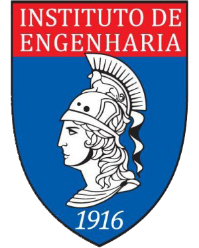 ESTADO LIMITE DE SERVIÇO (ELS)
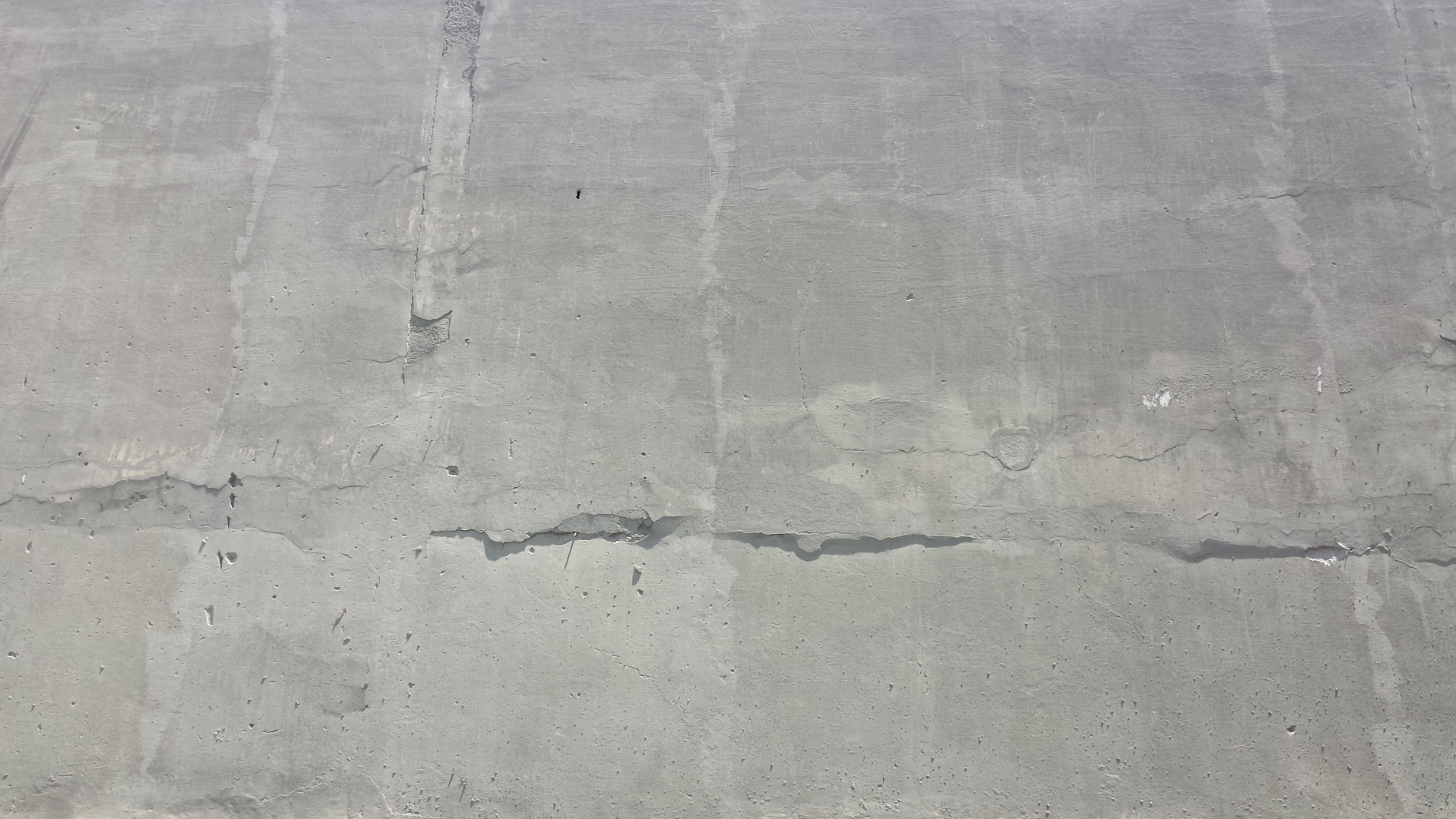 FALHAS
Patologias em Alvenarias
MSc Cristiana Furlan Caporrino
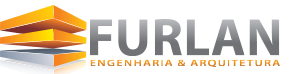 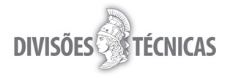 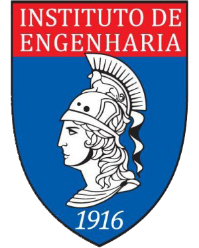 ESTADO LIMITE DE SERVIÇO (ELS)
AVARIAS
Patologias em Alvenarias
MSc Cristiana Furlan Caporrino
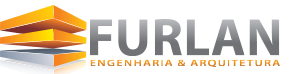 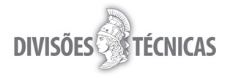 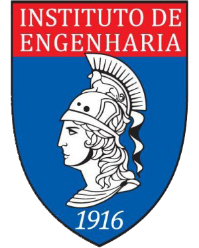 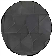 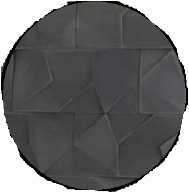 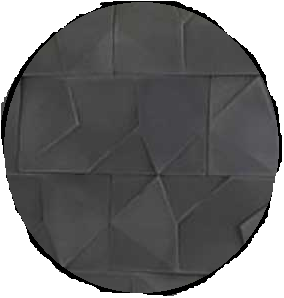 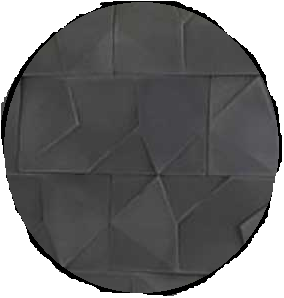 REVESTIMENTOS
Patologias em Alvenarias
MSc Cristiana Furlan Caporrino
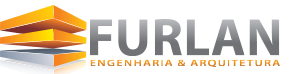 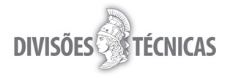 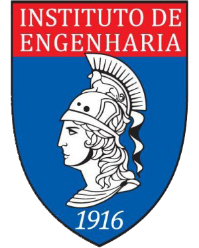 REVESTIMENTOS
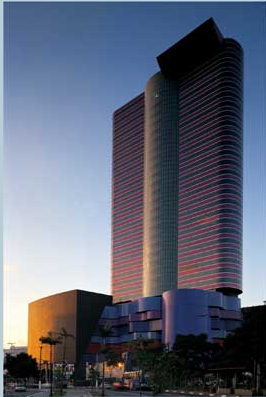 FUNÇÕES:
ASPECTO
PROTEGER DAS INTEMPÉRIES
MINIMIZAR A DEGRADAÇÃO
SEGURANÇA
CONFORTO
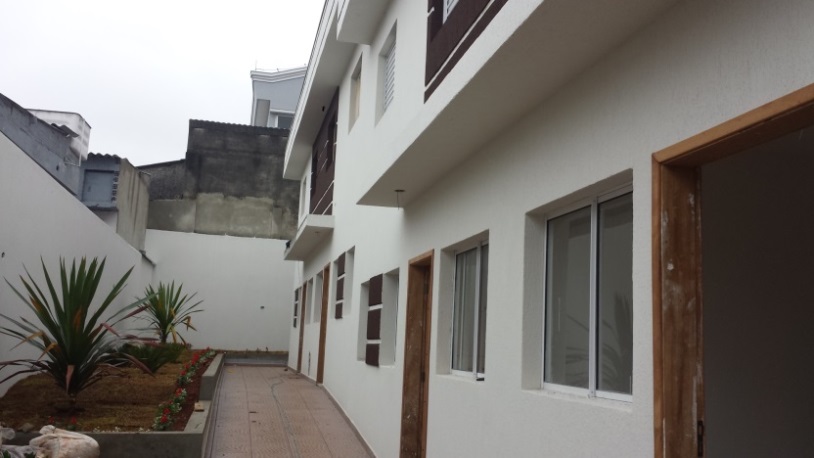 Patologias em Alvenarias
MSc Cristiana Furlan Caporrino
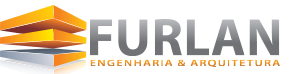 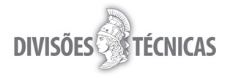 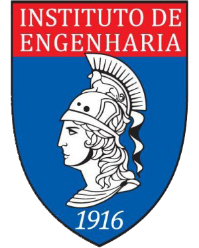 BASE
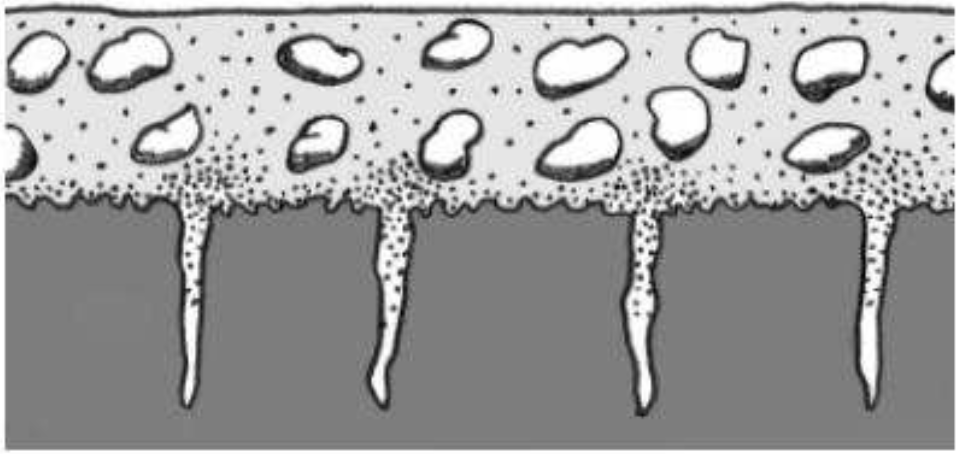 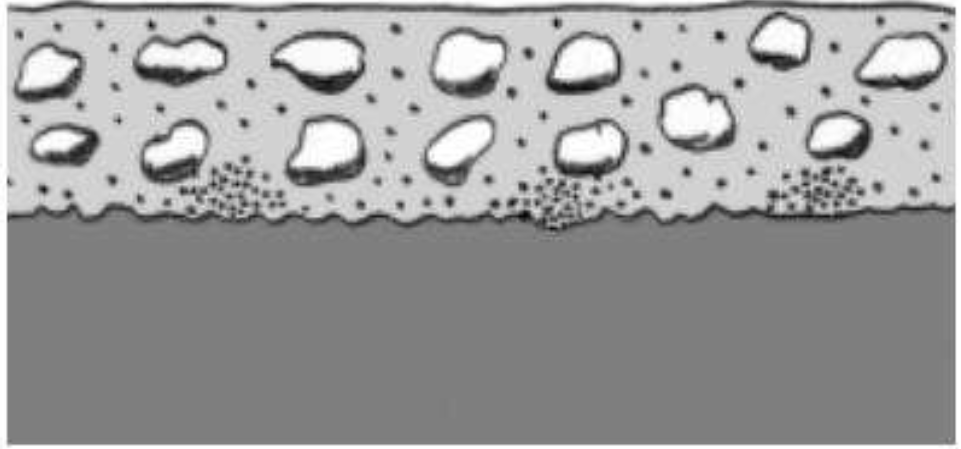 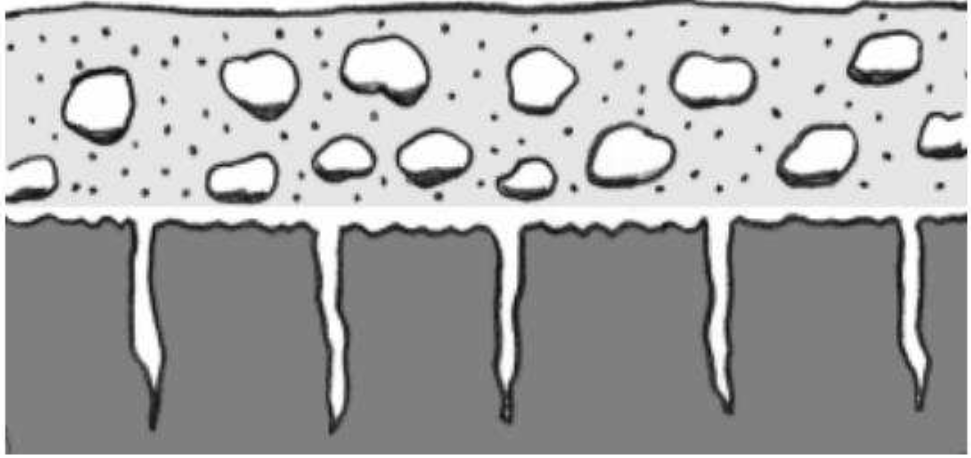 Microscopia da adesão adequada
Ausência de poros
Ausência de limpeza
Fonte: Associação Brasileira de Cimento Portland
Patologias em Alvenarias
MSc Cristiana Furlan Caporrino
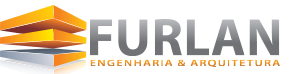 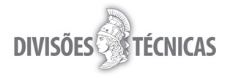 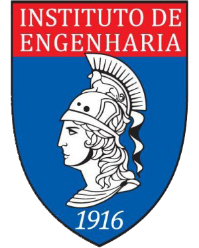 REVESTIMENTOS ARGAMASSADOS
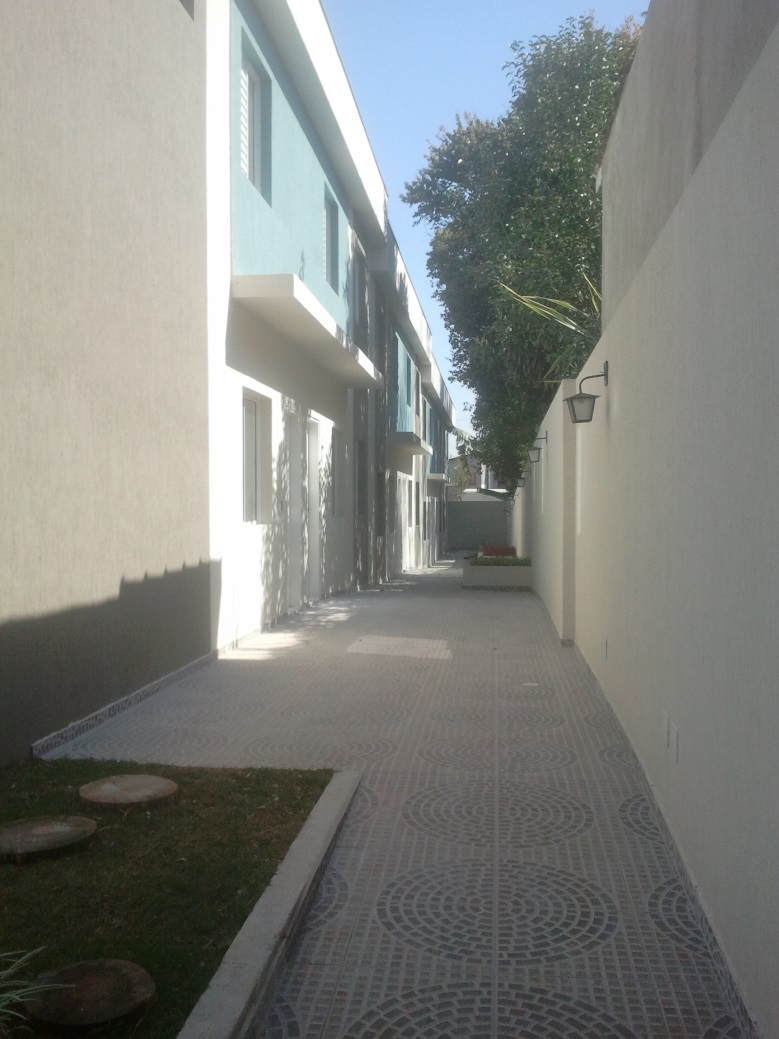 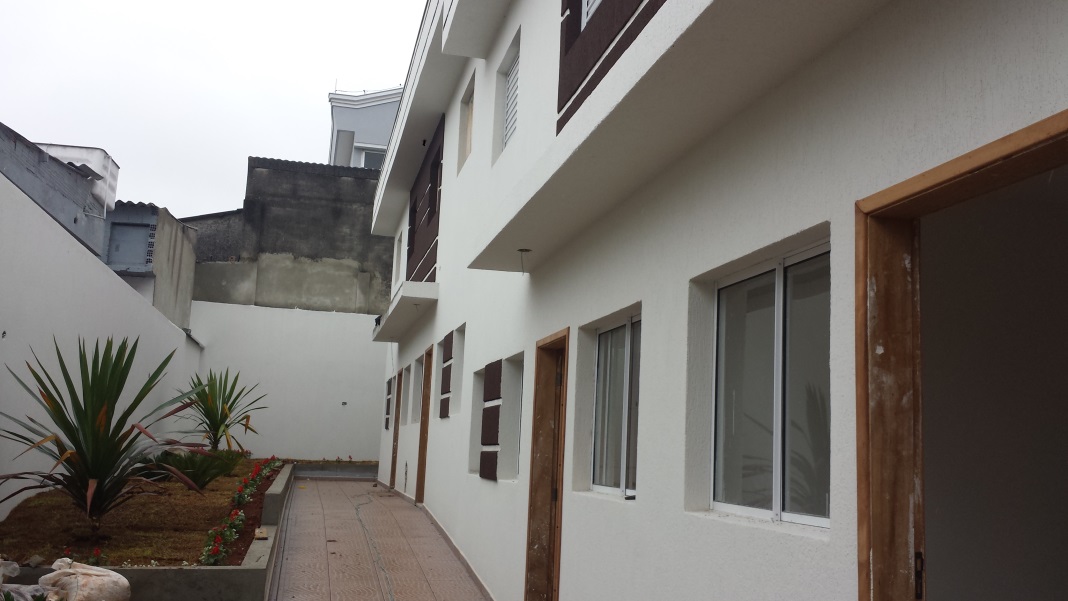 Patologias em Alvenarias
MSc Cristiana Furlan Caporrino
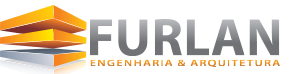 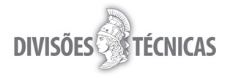 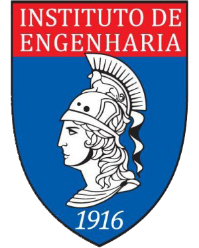 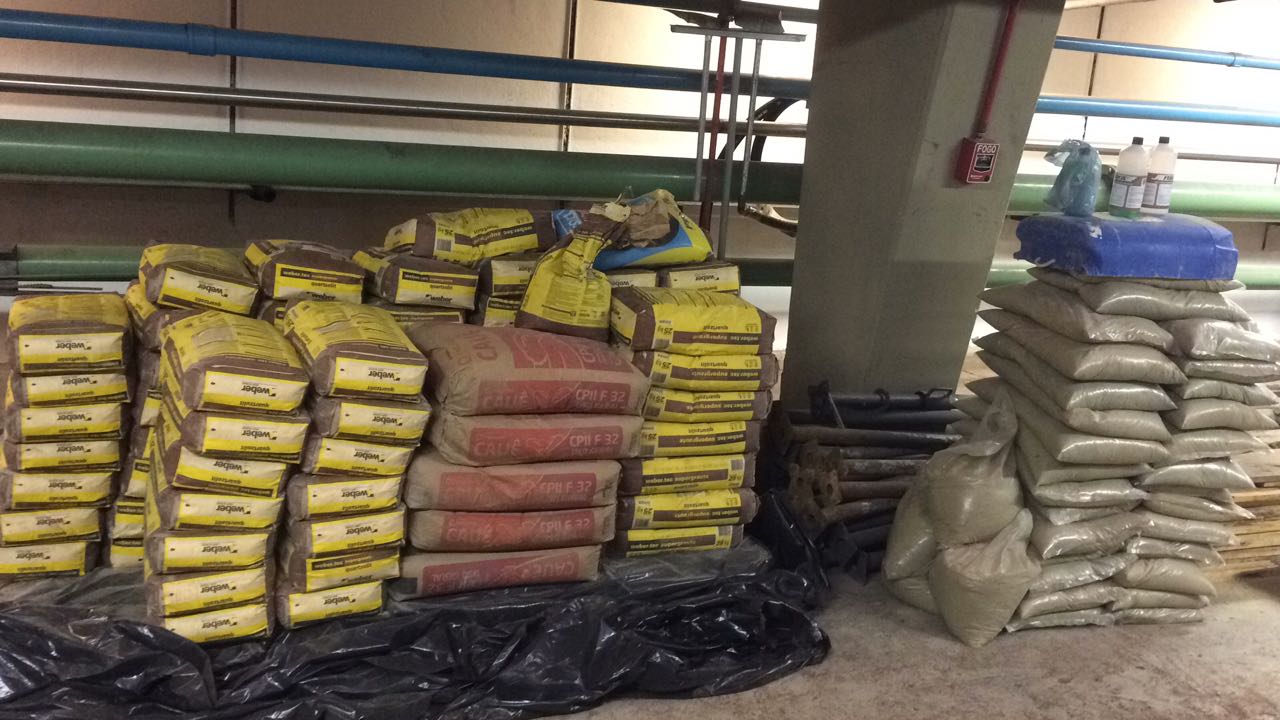 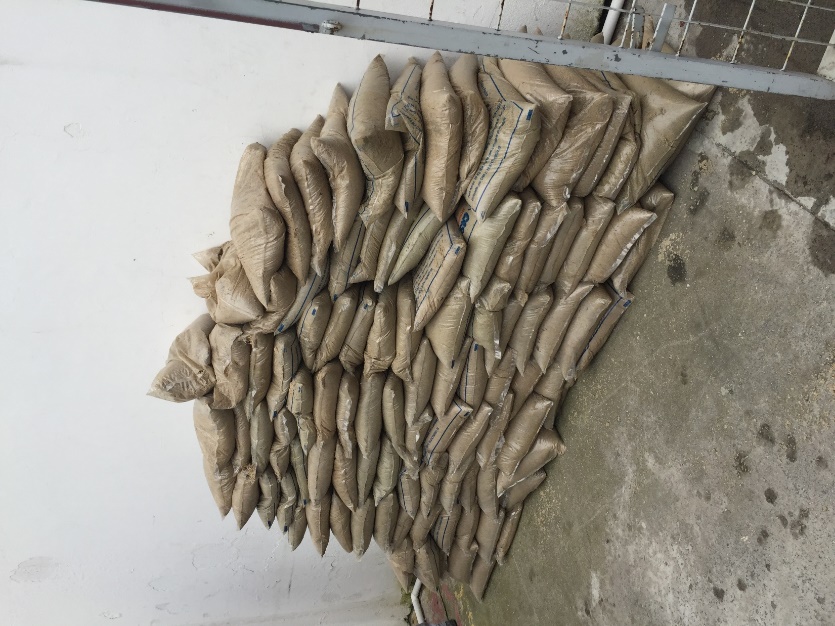 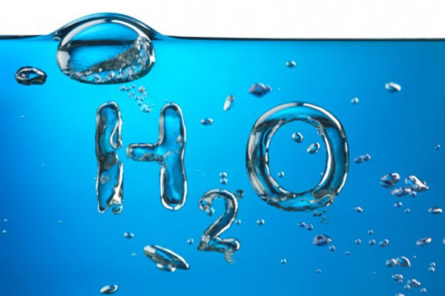 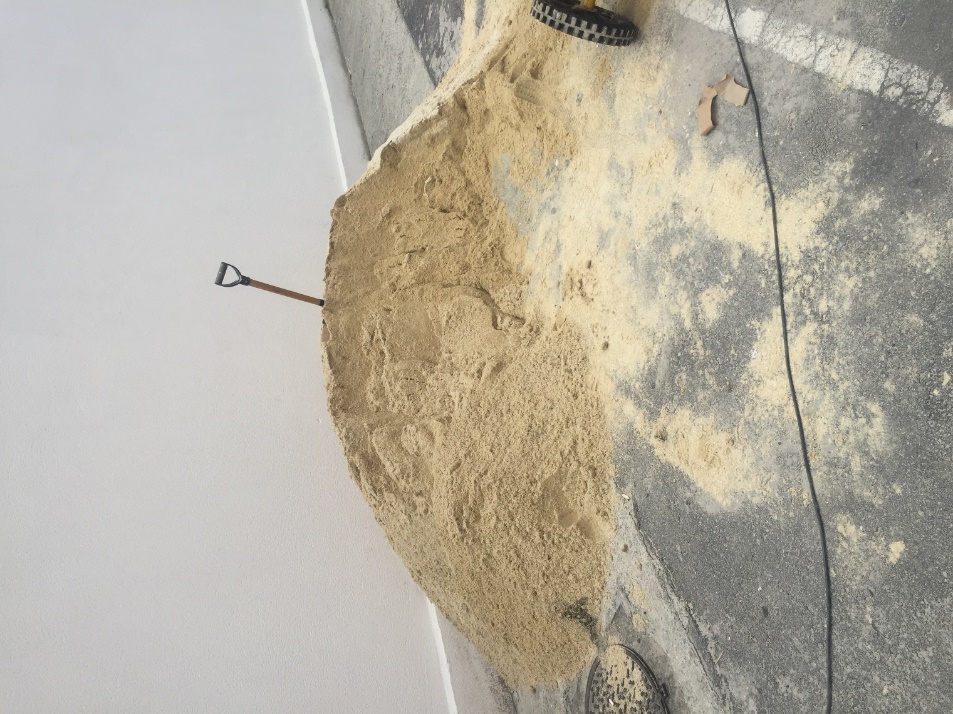 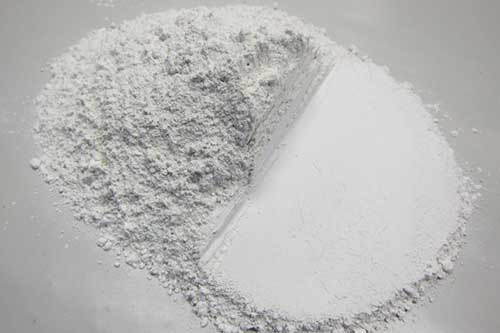 Patologias em Alvenarias
MSc Cristiana Furlan Caporrino
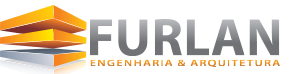 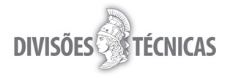 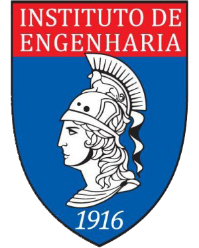 FUNÇÕES DAS ARGAMASSAS
CONSTRUÇÃO DE ALVENARIAS;
REVESTIMENTO DE PAREDES, TETOS E PISOS;
REVESTIMENTOS CERÂMICOS DE PAREDES E PISOS E
RECUPERAÇÃO DE ESTRUTURAS.
Patologias em Alvenarias
MSc Cristiana Furlan Caporrino
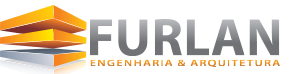 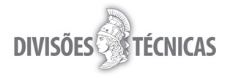 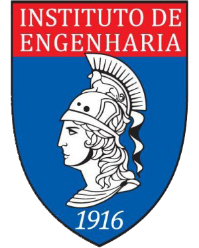 PROPRIEDADES E CONDIÇÕES DAS ARGAMASSAS - NBR 13749
COMPATÍVEL COM O ACABAMENTO DECORATIVO;
RESISTÊNCIA MECÂNICA DECRESCENTE OU UNIFORME;
CAMADAS SUPERPOSTAS CONTÍNUAS E UNIFORMES;
HIDROFUGANTE;
IMPERMEABILIZANTE E
VARIAÇÕES NORMAIS DE TEMPERATURA E UMIDADE DO MEIO.
Patologias em Alvenarias
MSc Cristiana Furlan Caporrino
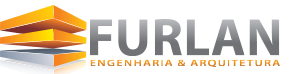 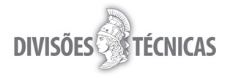 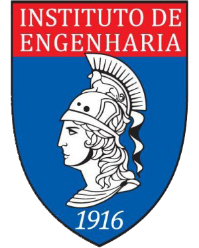 PROPRIEDADES E CONDIÇÕES DAS ARGAMASSAS - NBR 13749
Patologias em Alvenarias
MSc Cristiana Furlan Caporrino
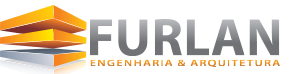 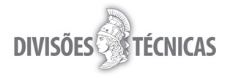 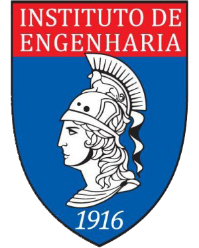 AGREGADOS MIÚDOS
IMPUREZAS
ANOMALIAS
Patologias em Alvenarias
MSc Cristiana Furlan Caporrino
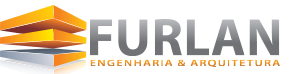 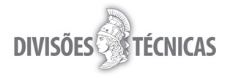 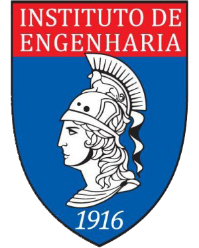 AGREGADOS MIÚDOS
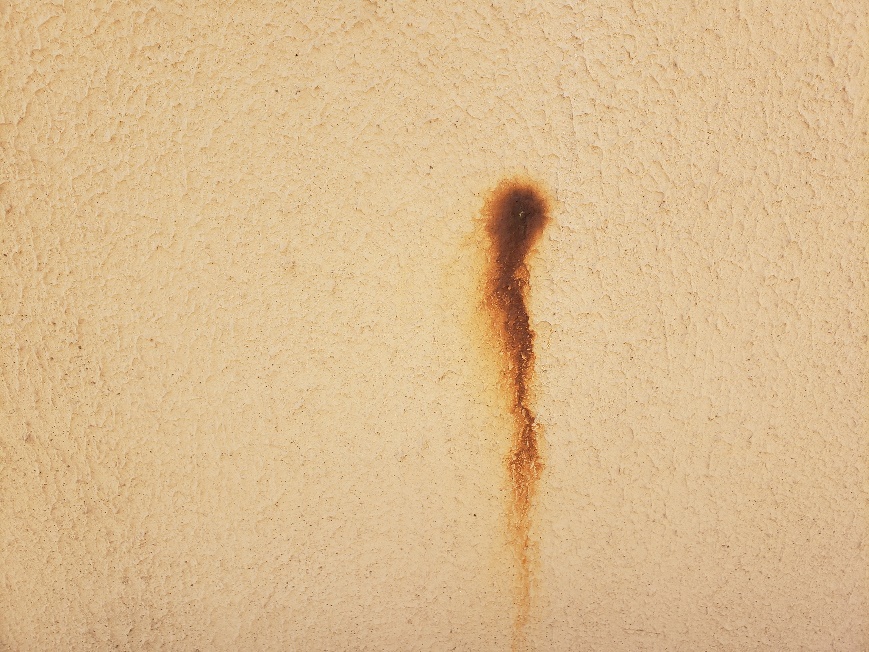 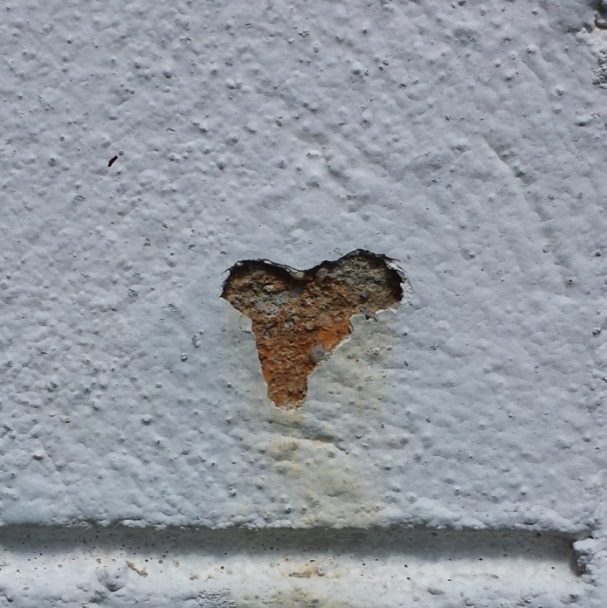 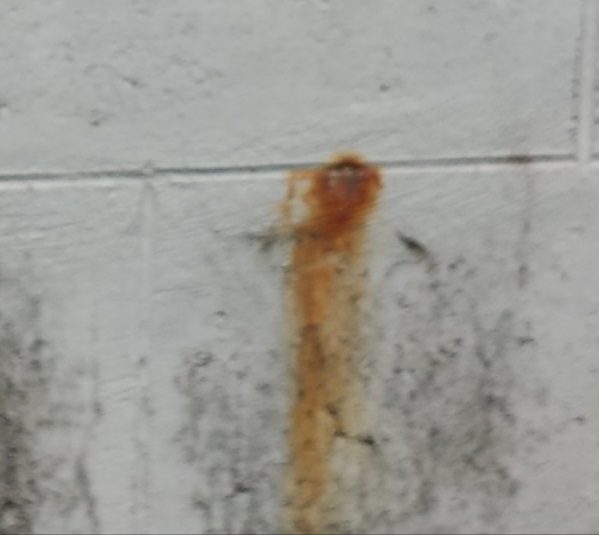 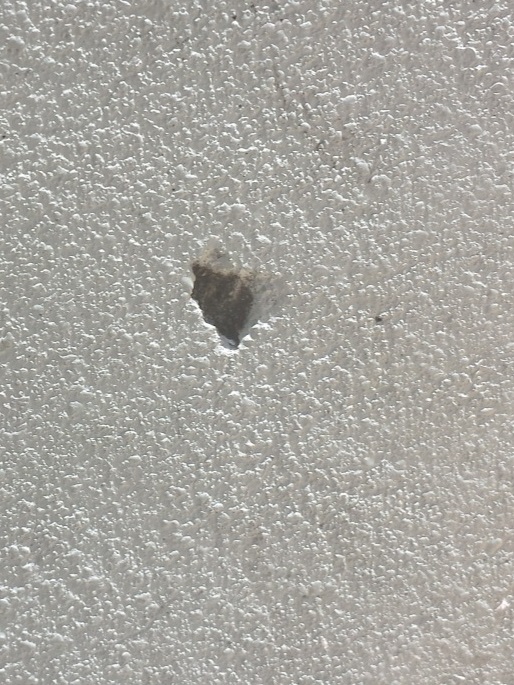 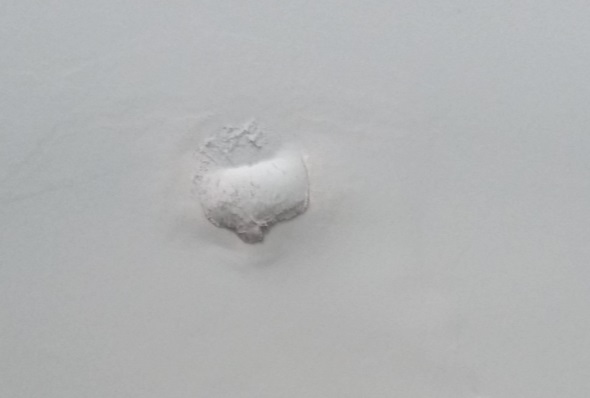 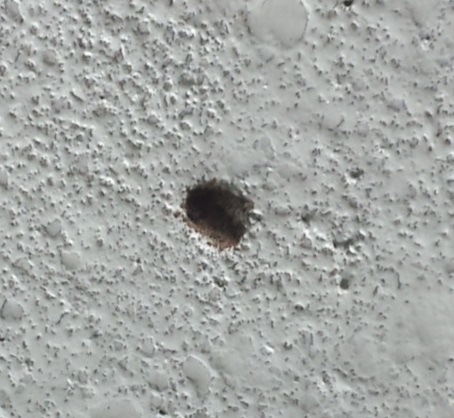 Patologias em Alvenarias
MSc Cristiana Furlan Caporrino
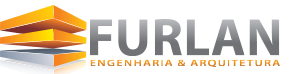 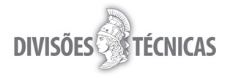 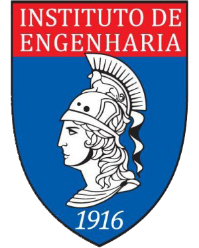 AGLOMERANTES
CAL
HIDRATAÇÃO NÃO COMPLETA DA CAL VIRGEM
VESÍCULAS E
EMPOLAMENTO.
CIMENTO
TEOR DE FINOS
RETRAÇÃO 
MACROFISSURAS
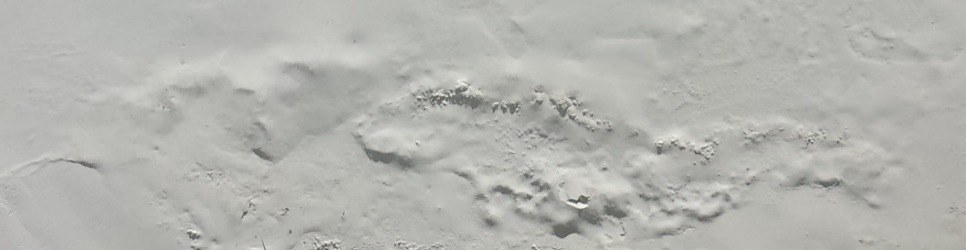 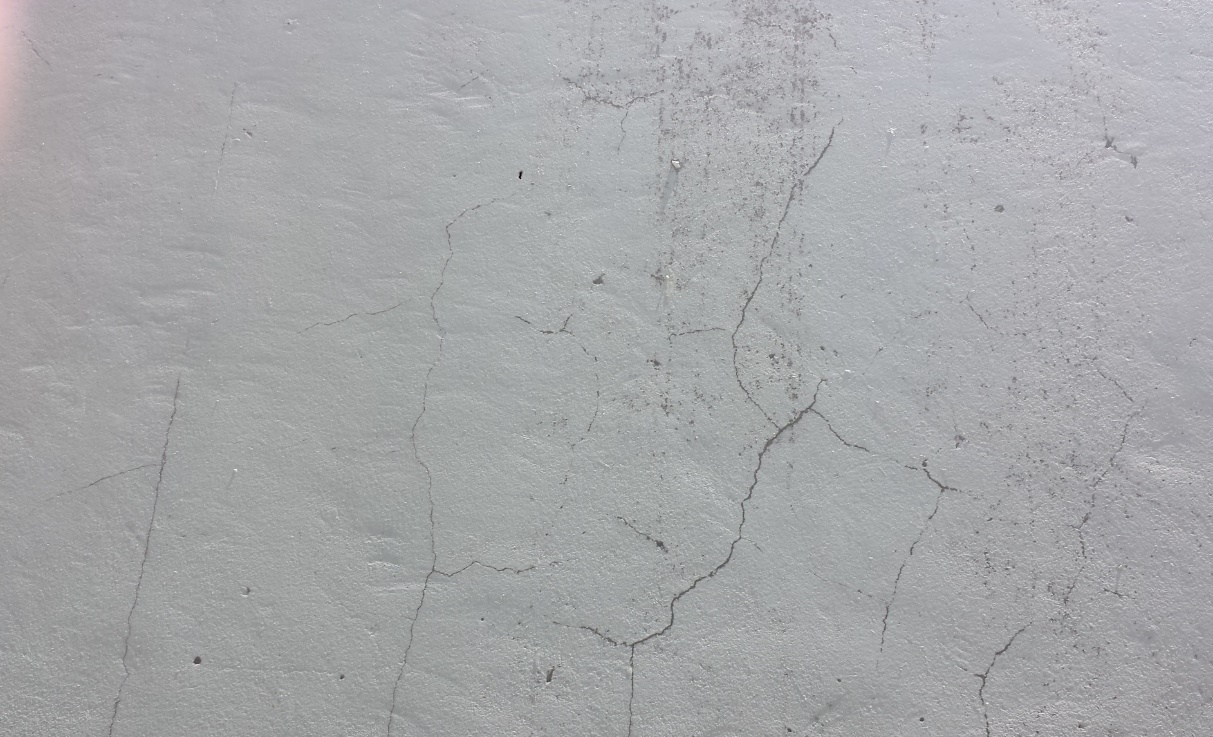 Patologias em Alvenarias
MSc Cristiana Furlan Caporrino
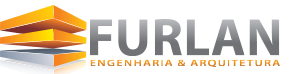 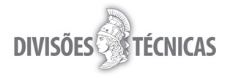 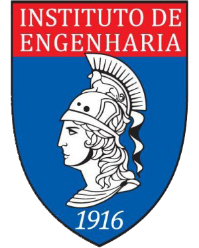 BOLHAS NA SUPERFÍCIE DO REBOCO
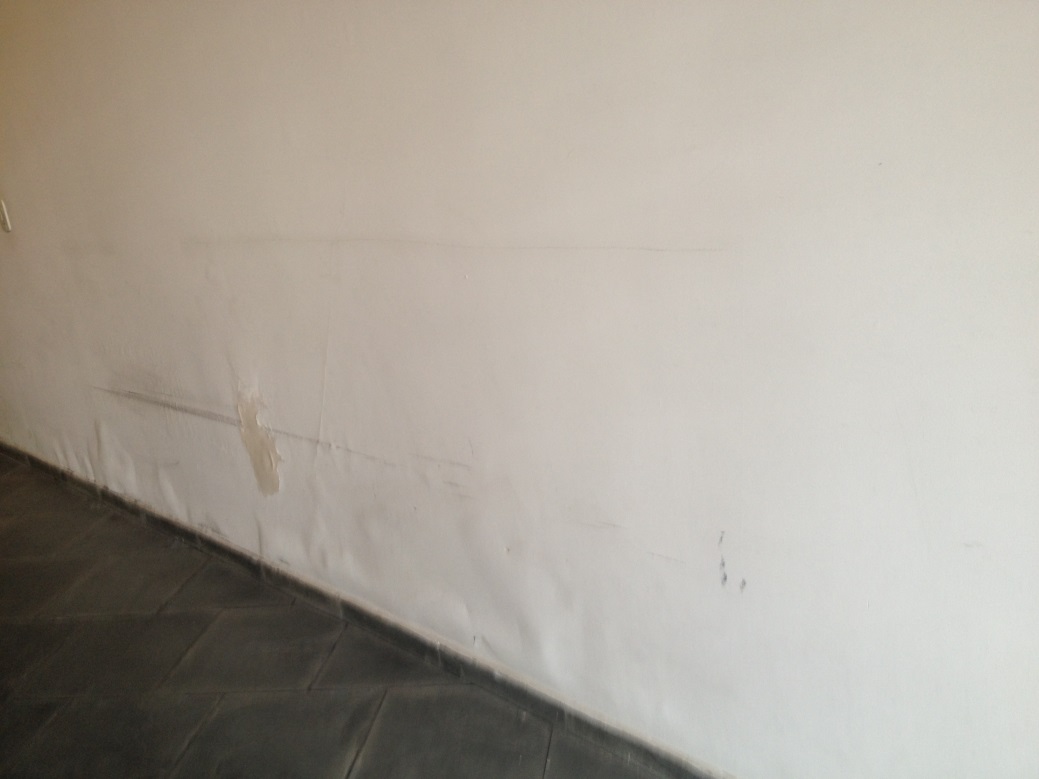 Patologias em Alvenarias
MSc Cristiana Furlan Caporrino
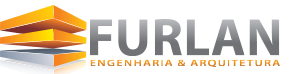 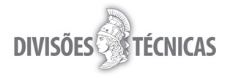 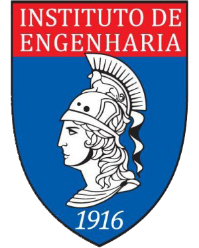 DESCOLAMENTO EM PLACA ENDURECIDA
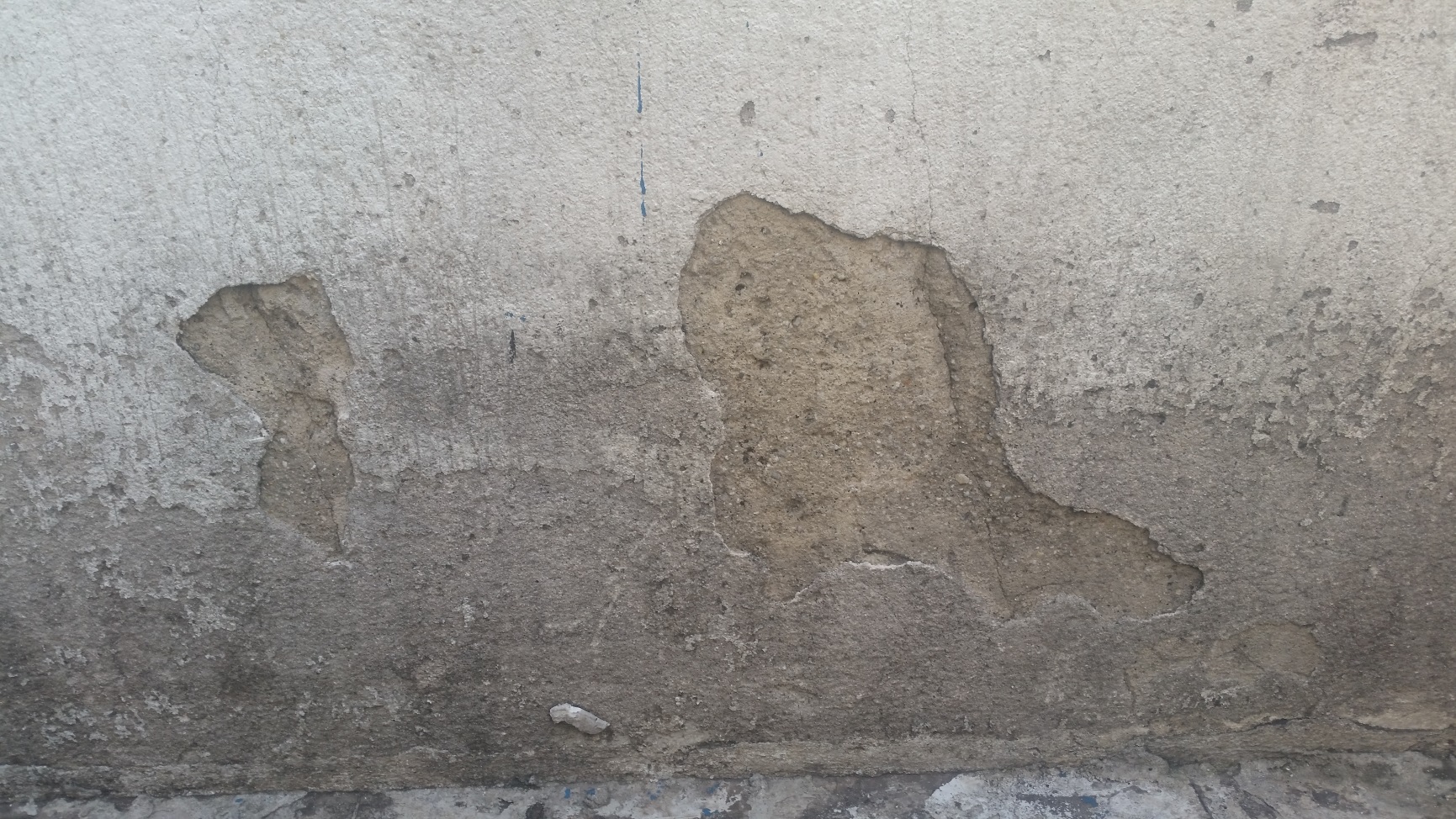 Patologias em Alvenarias
MSc Cristiana Furlan Caporrino
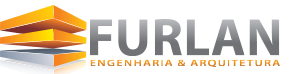 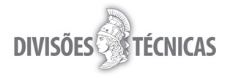 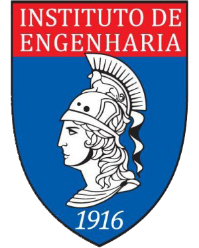 DESCOLAMENTO EM PLACA ENDURECIDA E QUEBRADIÇA
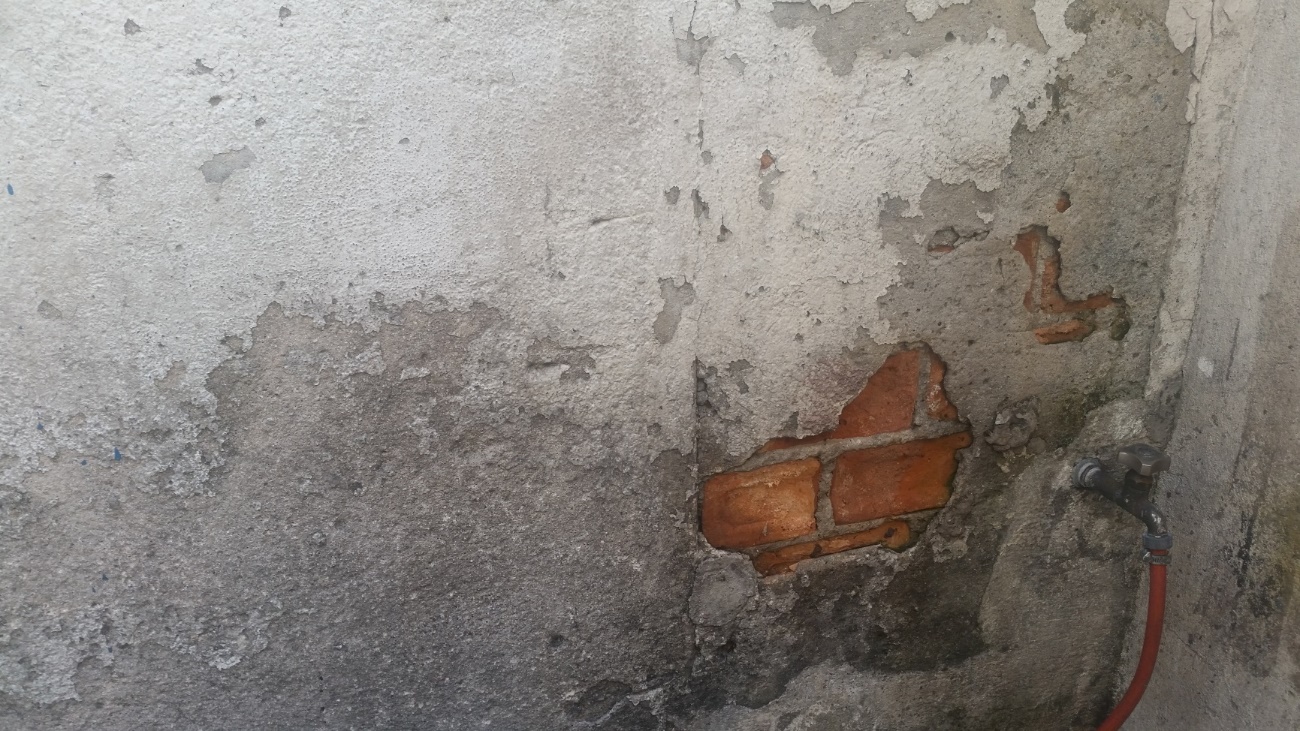 Patologias em Alvenarias
MSc Cristiana Furlan Caporrino
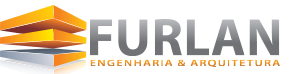 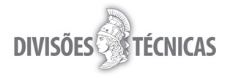 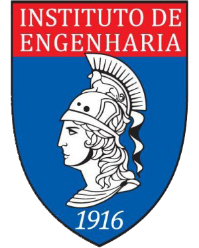 O ACABAMENTO SE DESPRENDE E O EMBOÇO SE DESFAZ
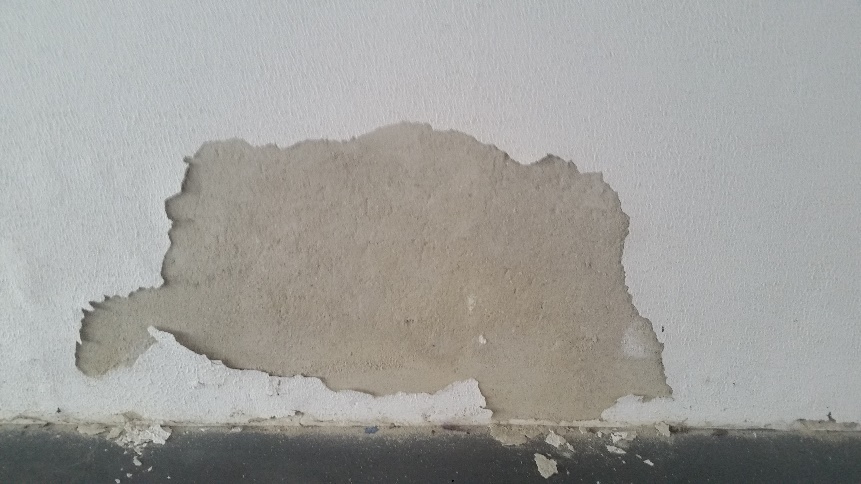 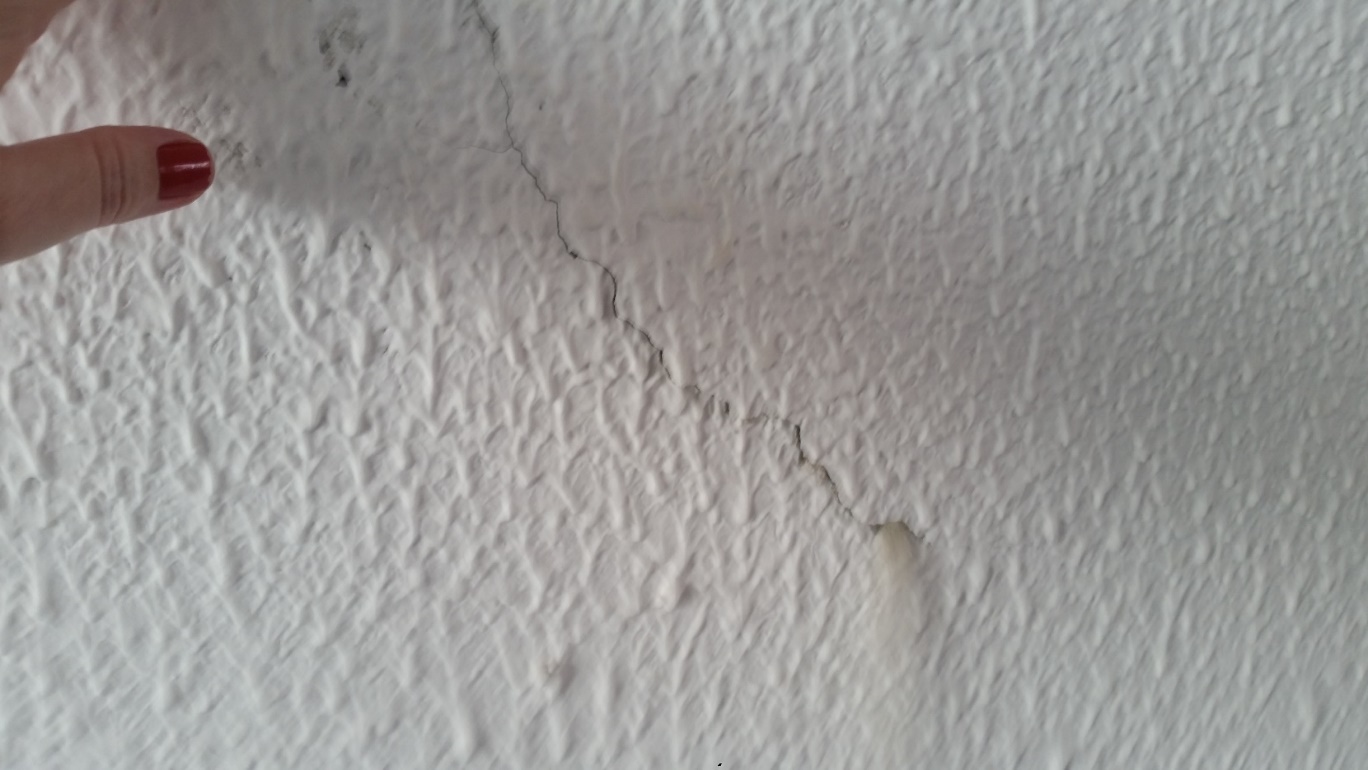 Patologias em Alvenarias
MSc Cristiana Furlan Caporrino
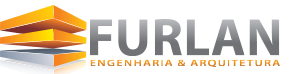 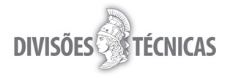 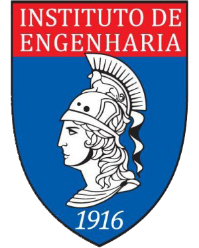 EFLORESCÊNCIA
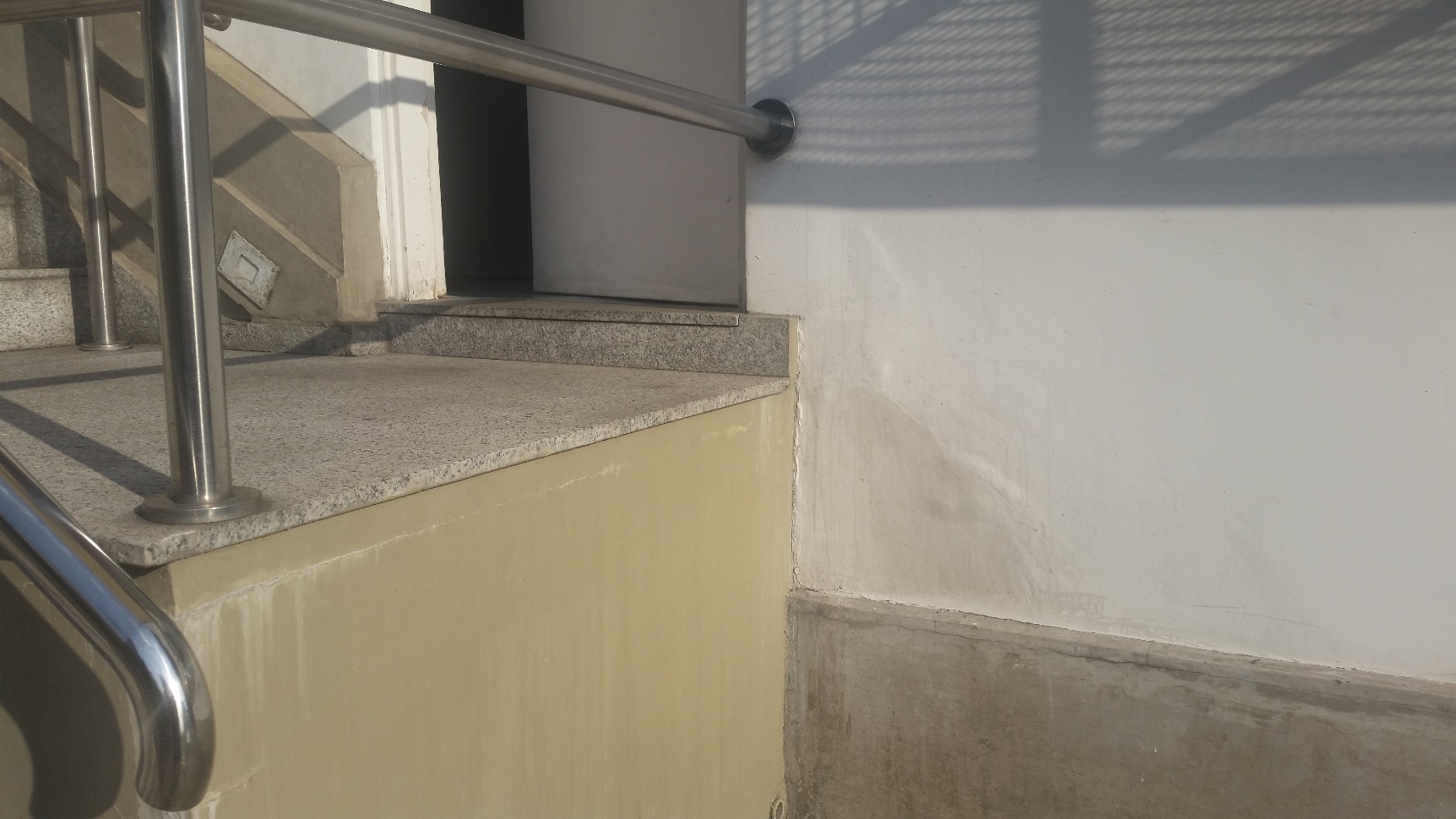 Patologias em Alvenarias
MSc Cristiana Furlan Caporrino
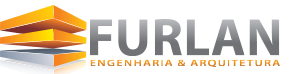 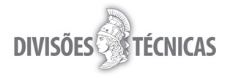 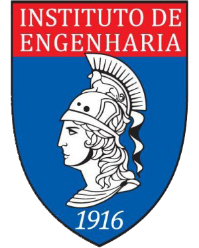 REVESTIMENTOS CERÂMICOS
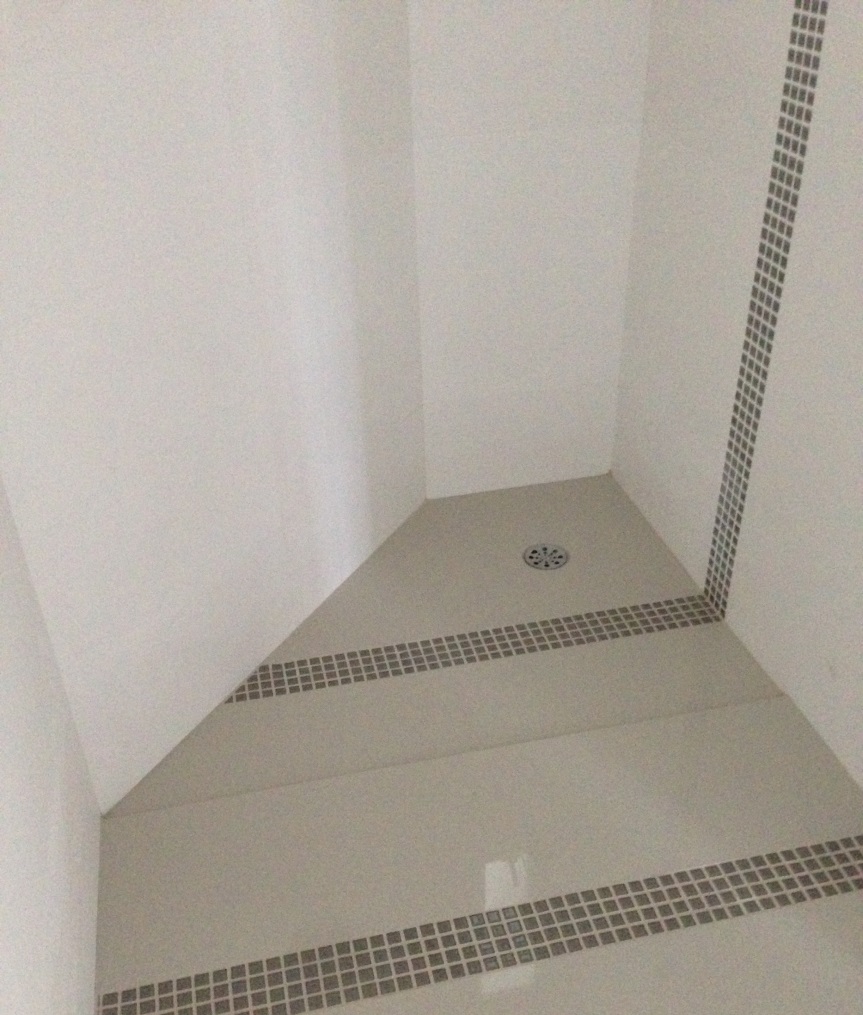 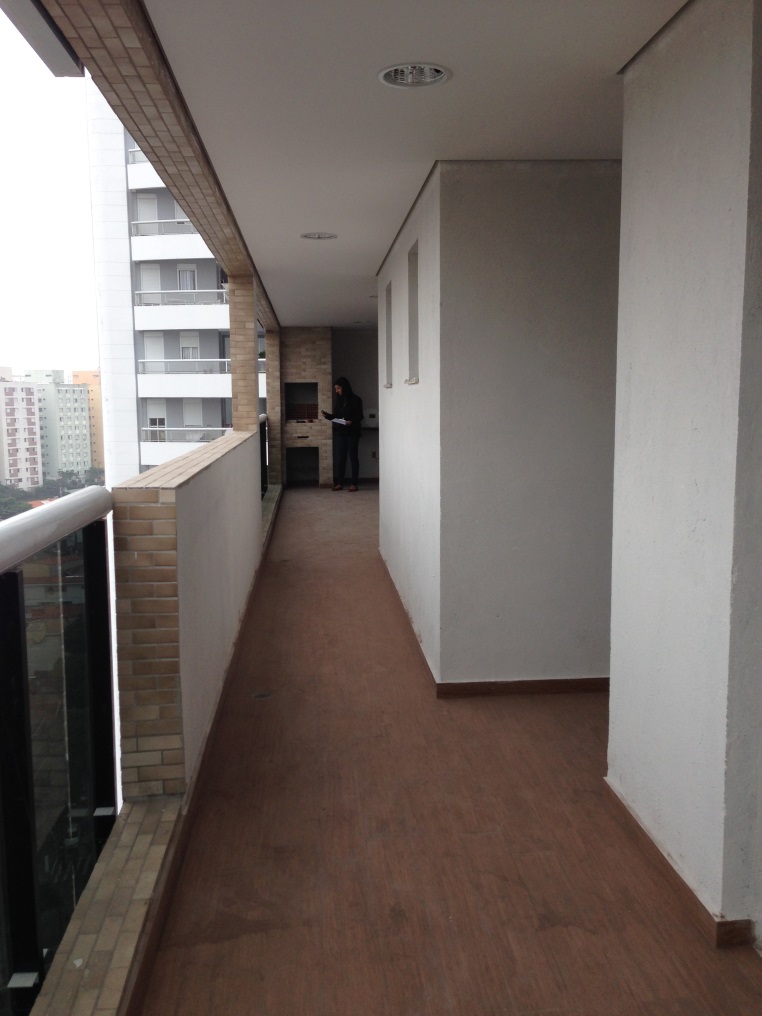 Patologias em Alvenarias
MSc Cristiana Furlan Caporrino
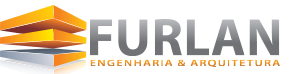 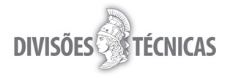 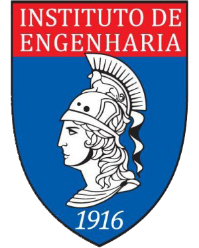 REVESTIMENTOS CERÂMICOS
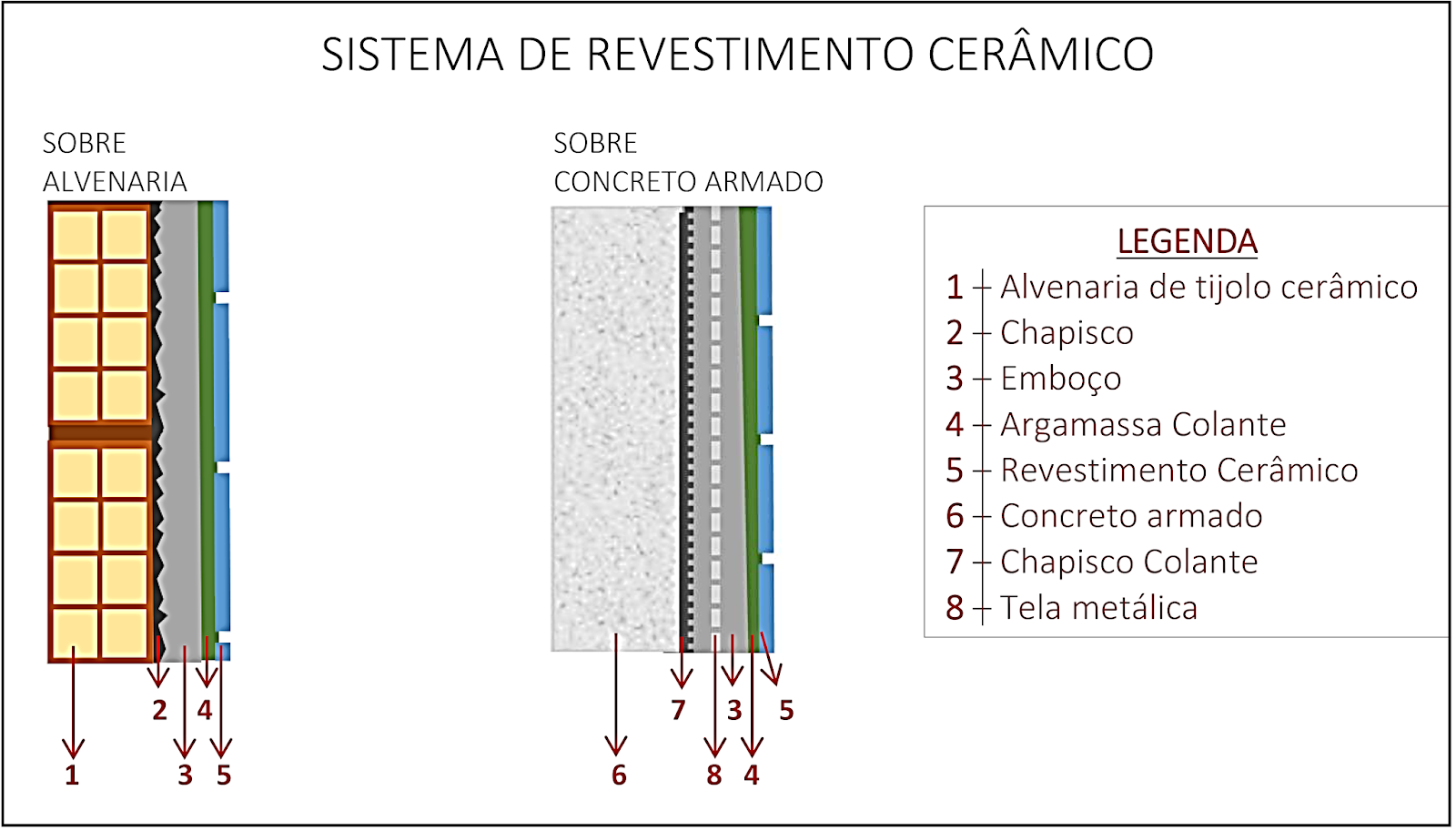 Fonte: http://lawtonparente.blogspot.com/
Patologias em Alvenarias
MSc Cristiana Furlan Caporrino
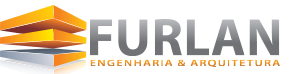 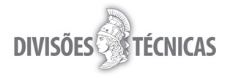 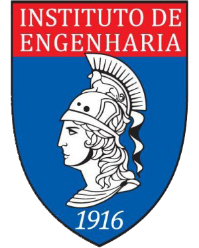 DESPRENDIMENTO VOLUMÉTRICO
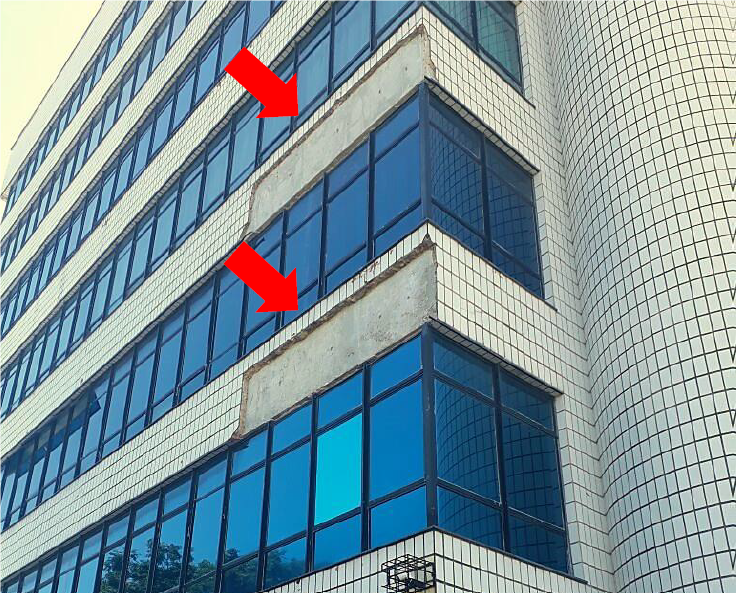 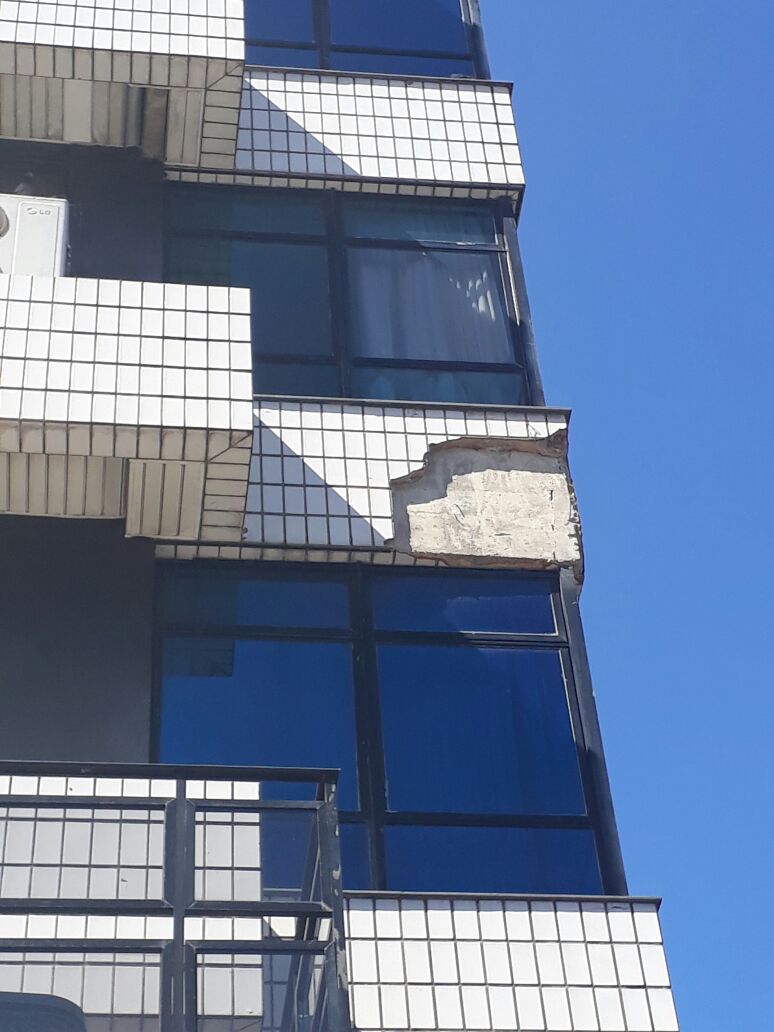 Fonte: http://lawtonparente.blogspot.com/
Patologias em Alvenarias
MSc Cristiana Furlan Caporrino
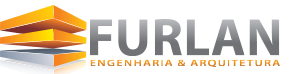 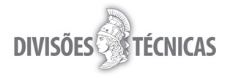 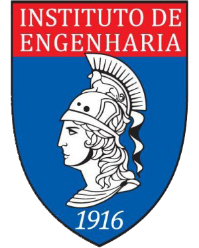 DESPRENDIMENTO VOLUMÉTRICO
Fonte: http://lawtonparente.blogspot.com/
Patologias em Alvenarias
MSc Cristiana Furlan Caporrino
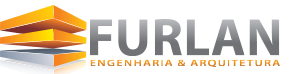 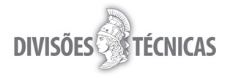 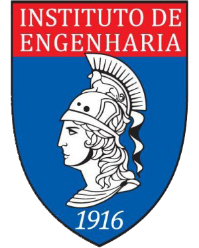 ARGAMASSA COLANTE 
TEMPO EM ABERTO EXCEDIDO
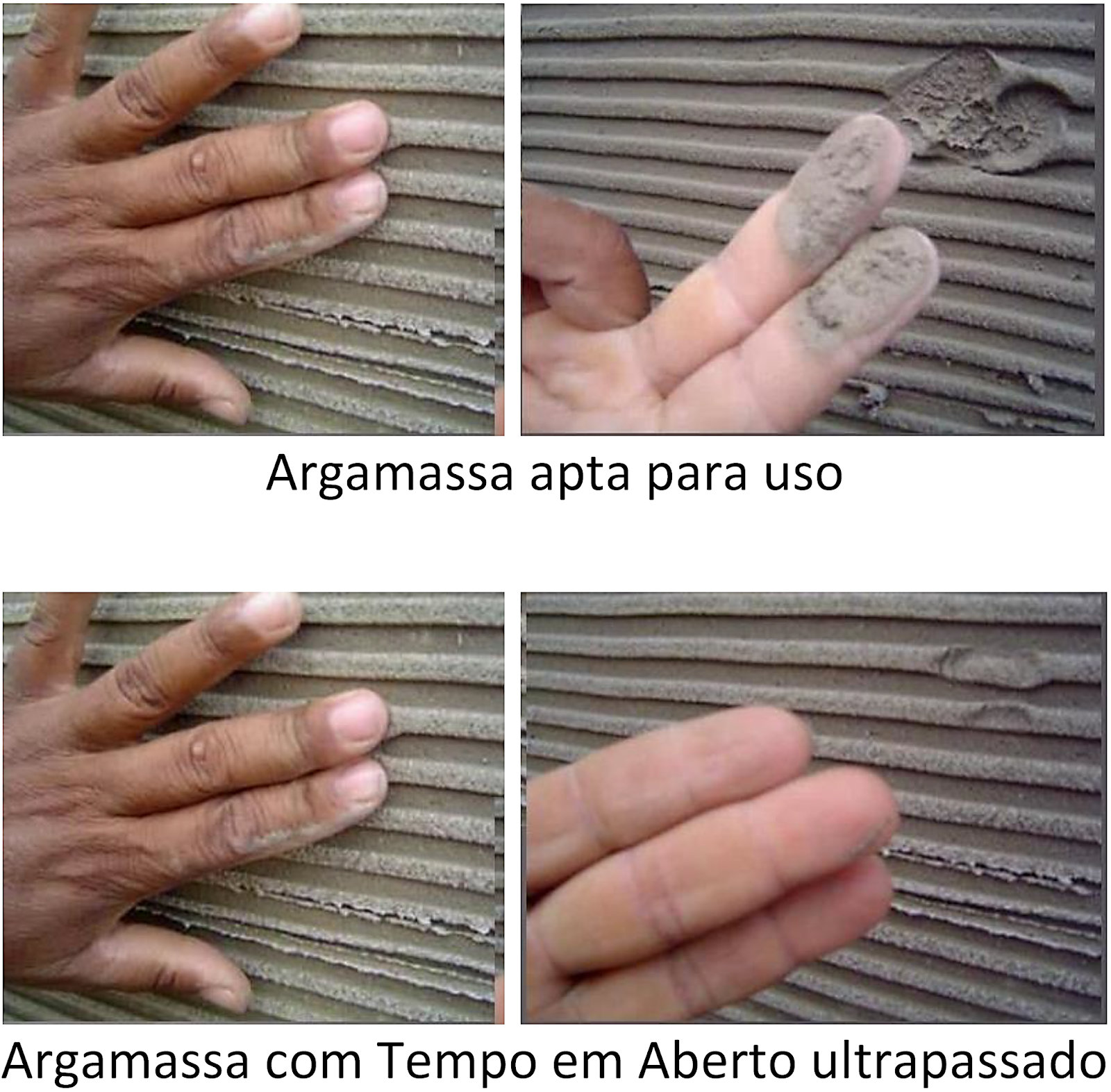 Fonte: http://lawtonparente.blogspot.com/
Patologias em Alvenarias
MSc Cristiana Furlan Caporrino
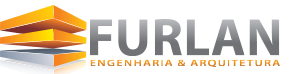 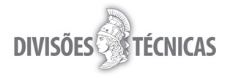 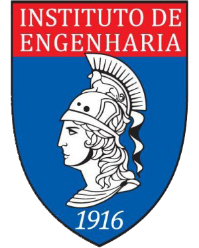 ARGAMASSA COLANTE 
TEMPO EM ABERTO EXCEDIDO
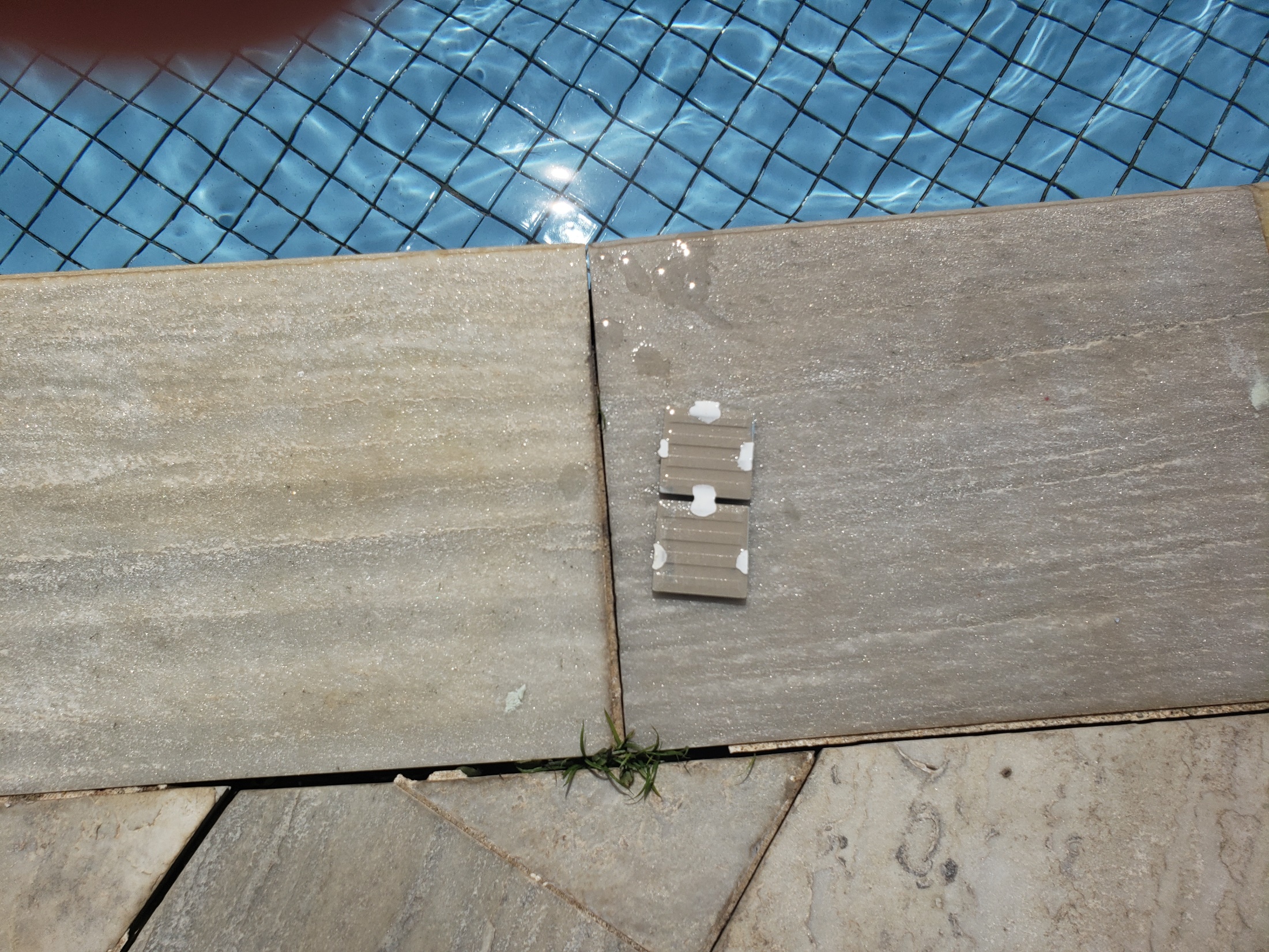 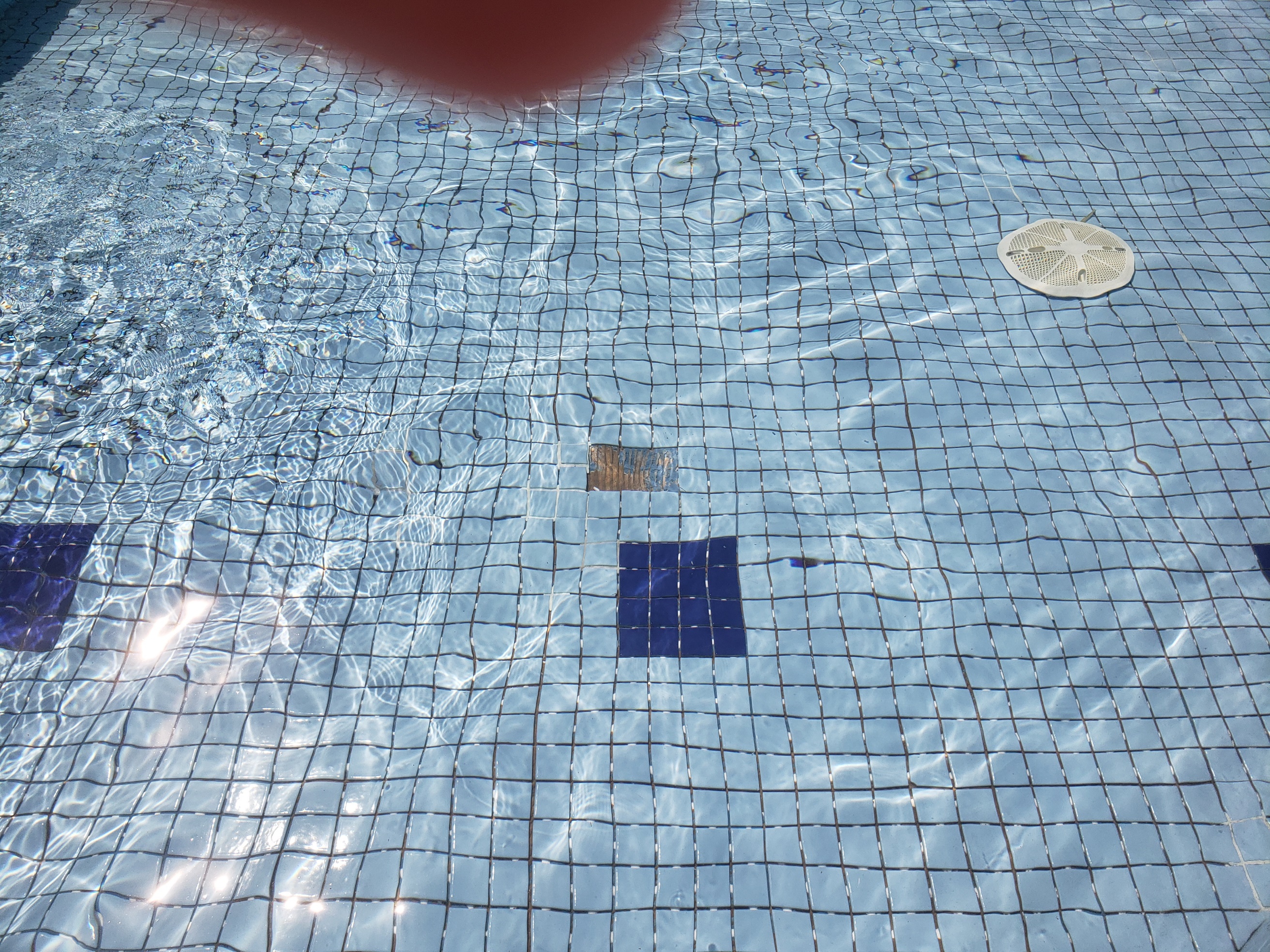 Patologias em Alvenarias
MSc Cristiana Furlan Caporrino
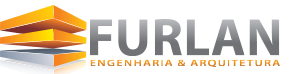 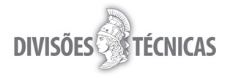 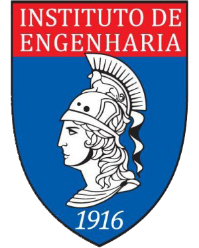 ARRASTE DE ASSENTAMENTO NÃO EXECUTADO
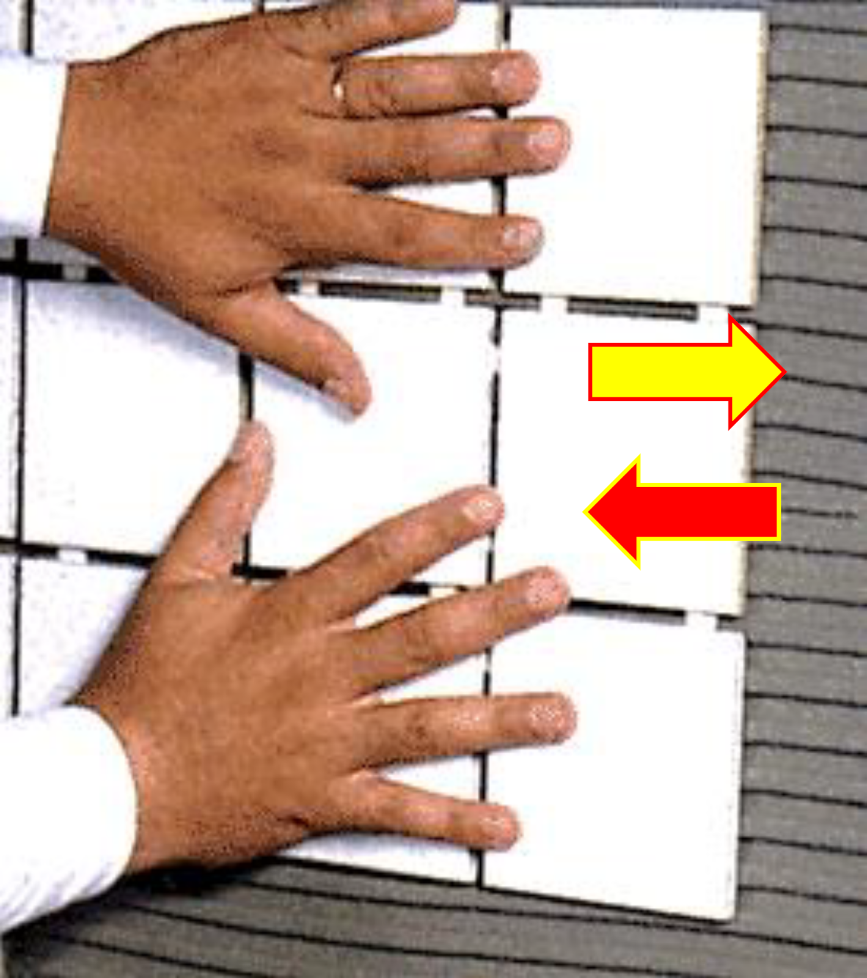 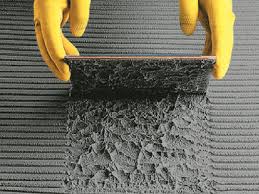 Fonte: http://lawtonparente.blogspot.com/
Patologias em Alvenarias
MSc Cristiana Furlan Caporrino
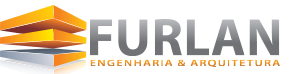 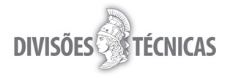 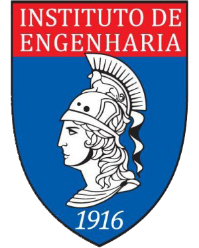 DESCOLAMENTO CERÂMICO POR PULVERULÊNCIA DE SUBSTRATO
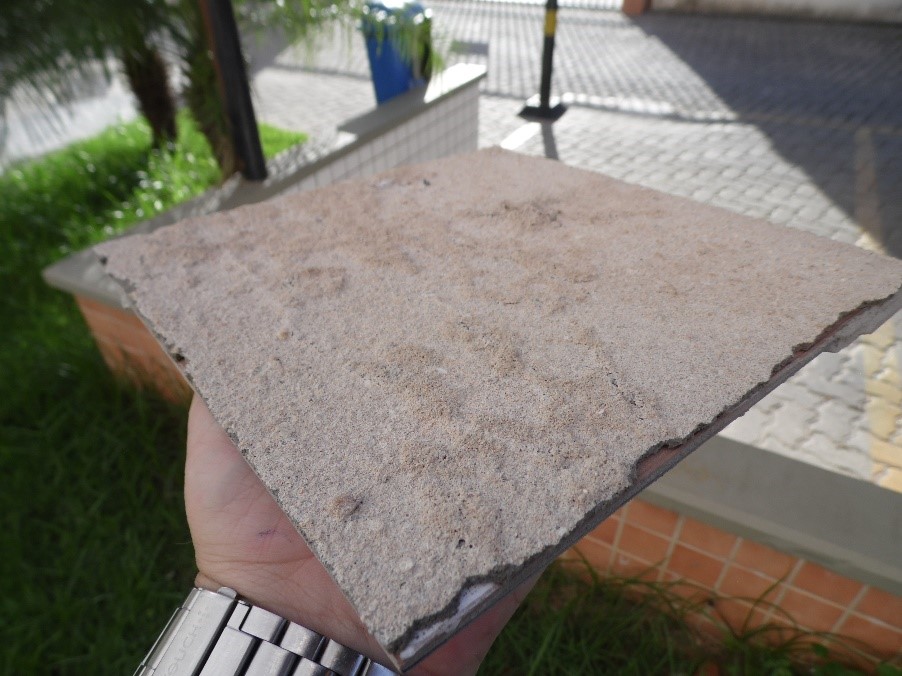 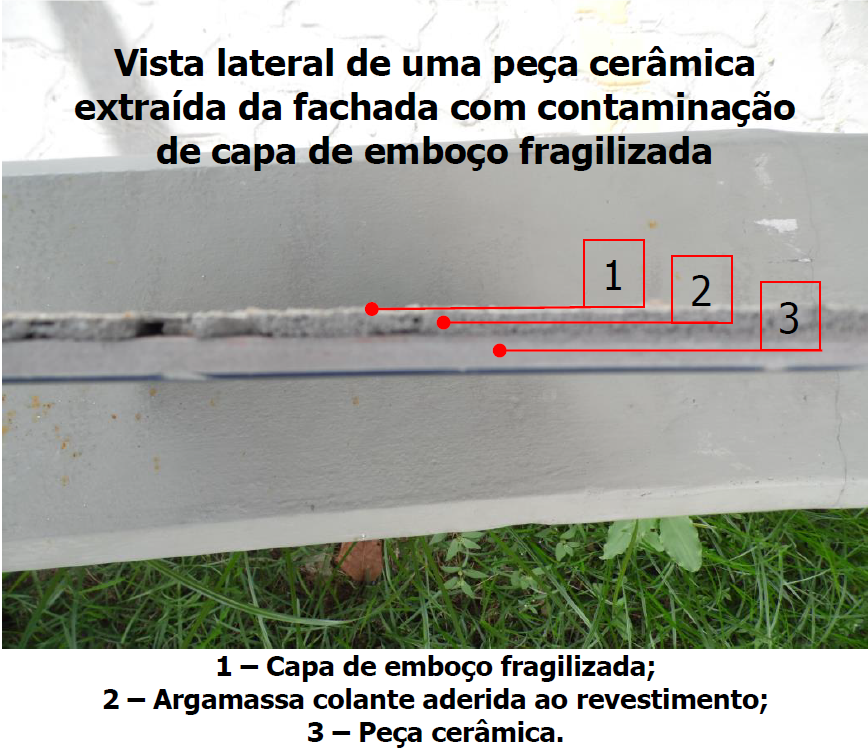 Fonte: http://lawtonparente.blogspot.com/
Patologias em Alvenarias
MSc Cristiana Furlan Caporrino
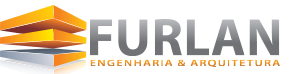 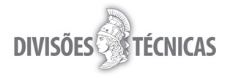 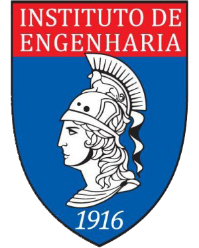 DESCOLAMENTO CERÂMICO POR PULVERULÊNCIA DE SUBSTRATO
Fonte: http://lawtonparente.blogspot.com/
Patologias em Alvenarias
MSc Cristiana Furlan Caporrino
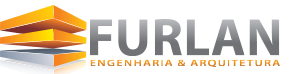 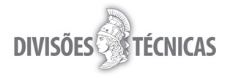 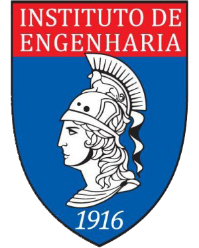 EXCESSO DE ENGOBE NO TARDOZ DAS PEÇAS
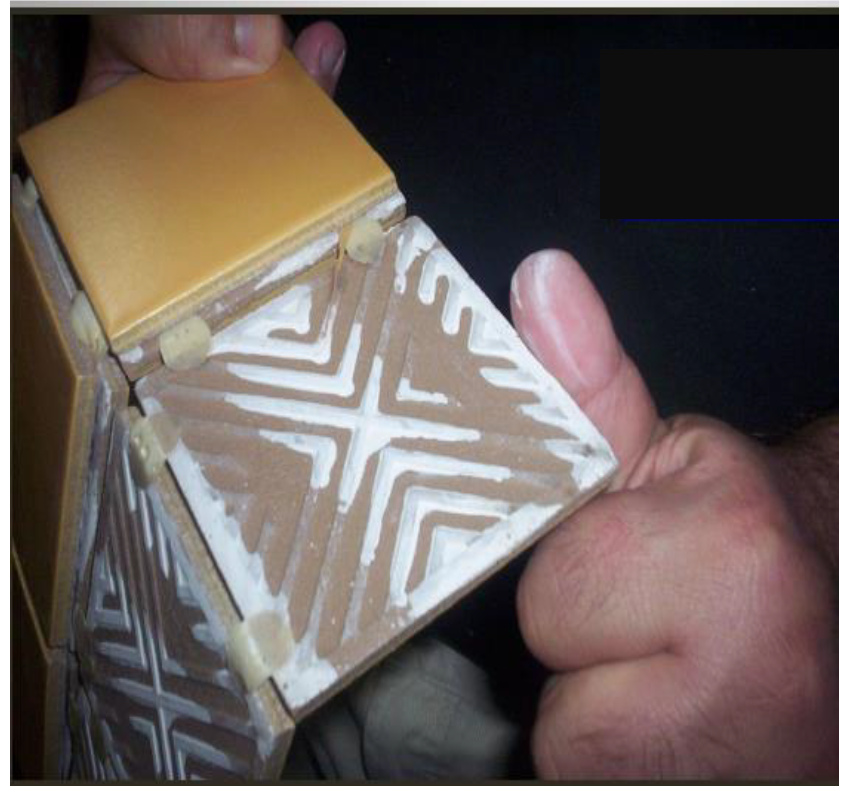 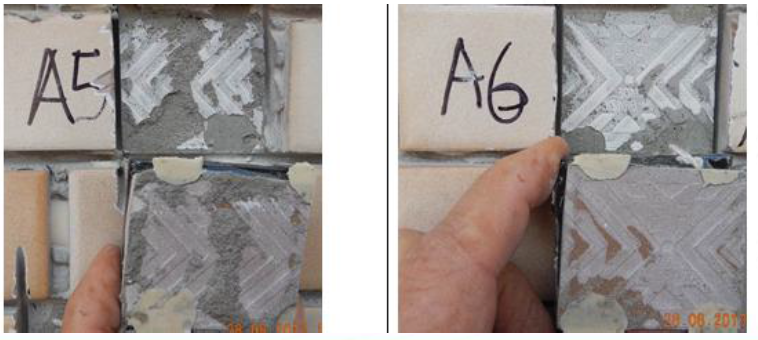 Fonte: http://lawtonparente.blogspot.com/
Patologias em Alvenarias
MSc Cristiana Furlan Caporrino
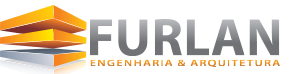 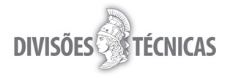 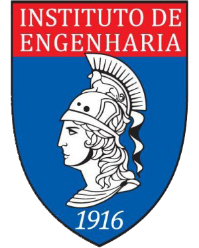 REVESTIMENTO CERÂMICO APLICADO SOBRE PINTURA
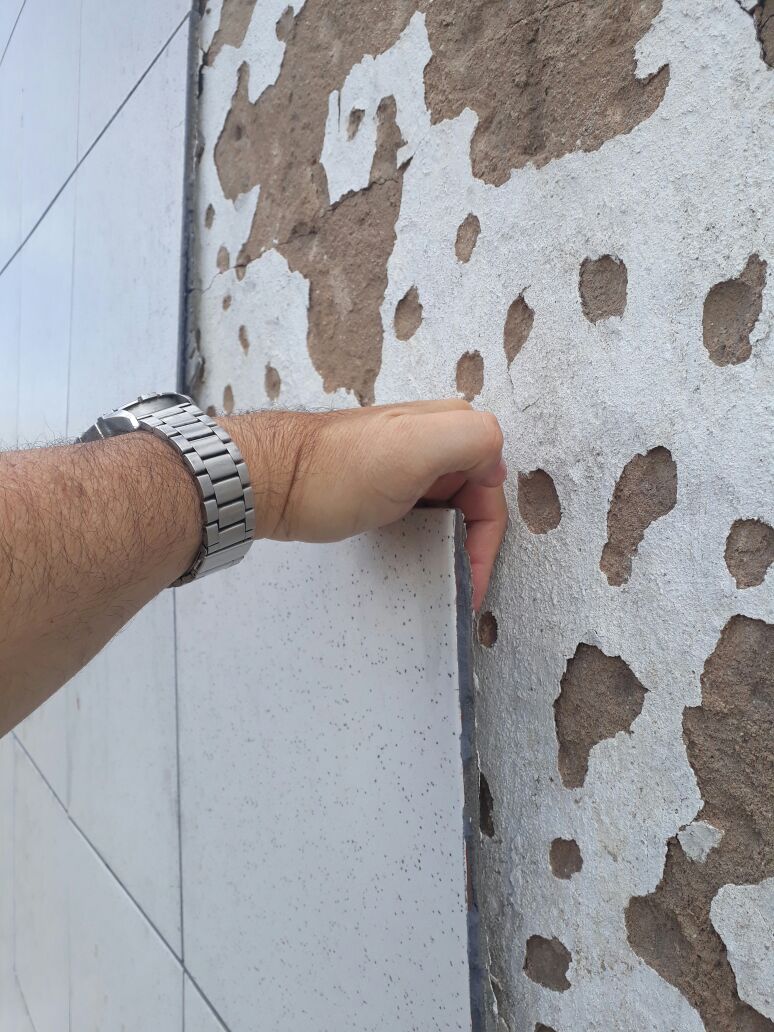 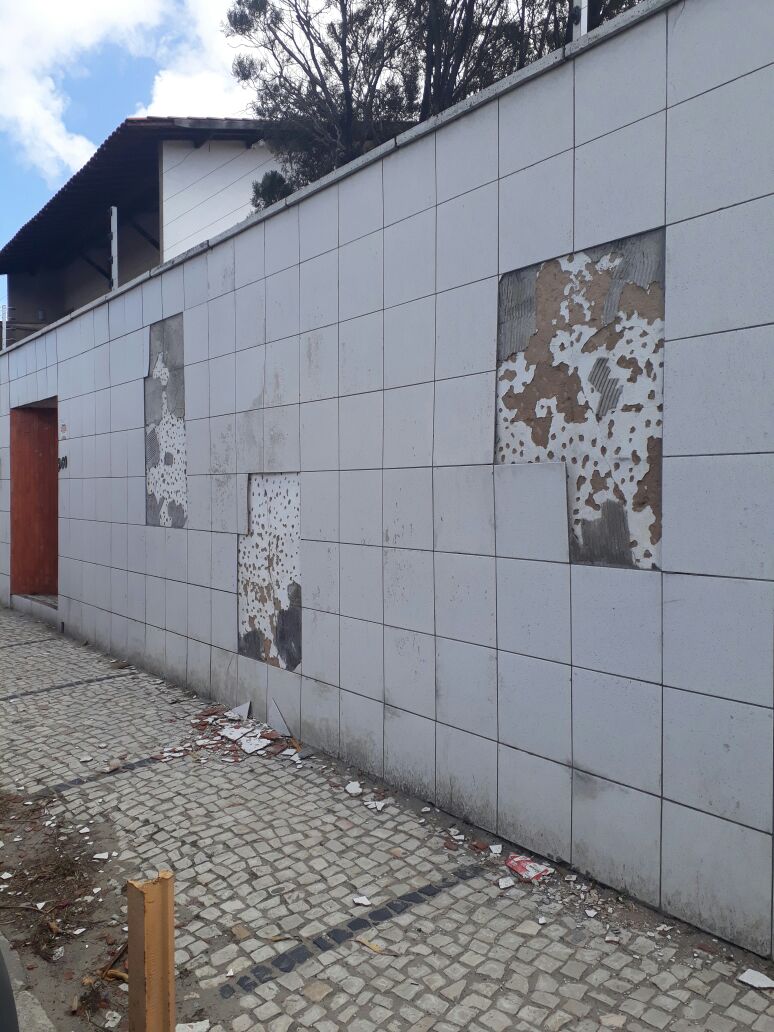 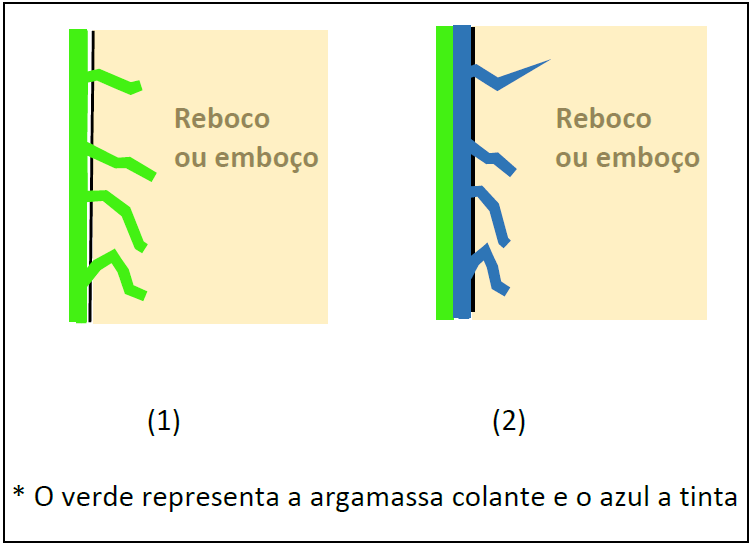 Fonte: http://lawtonparente.blogspot.com/
Patologias em Alvenarias
MSc Cristiana Furlan Caporrino
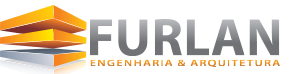 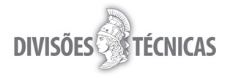 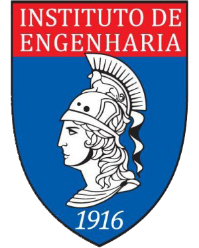 PÓ BRANCO SOBRE A SUPERFÍCIE
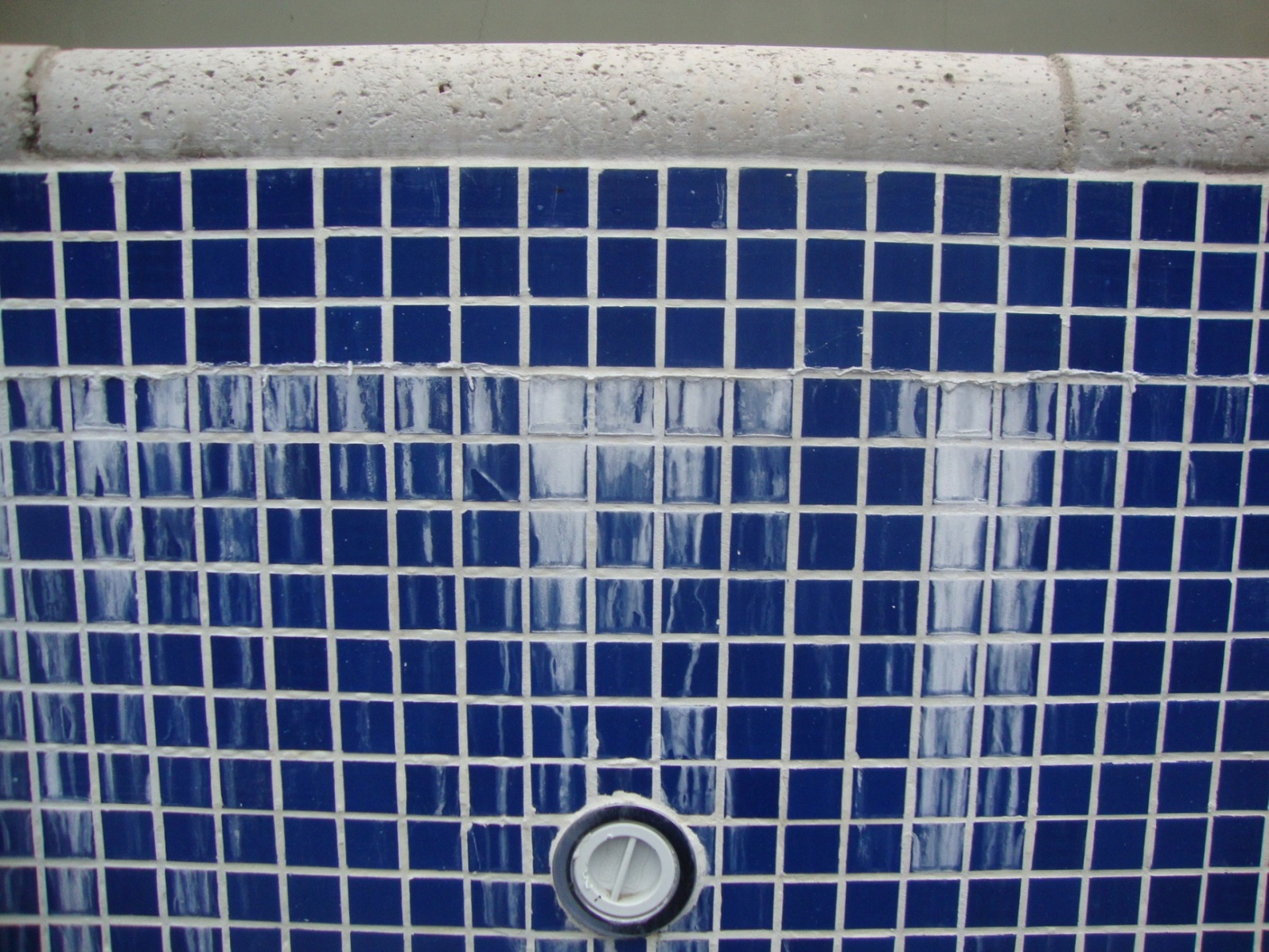 Patologias em Alvenarias
MSc Cristiana Furlan Caporrino
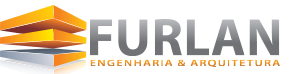 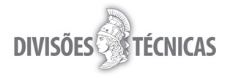 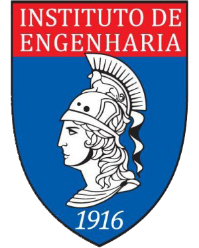 ESTANQUEIDADE À ÁGUA
Patologias em Alvenarias
MSc Cristiana Furlan Caporrino
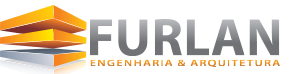 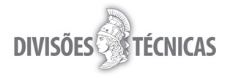 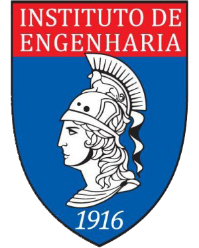 Patologias em Alvenarias
MSc Cristiana Furlan Caporrino
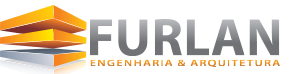 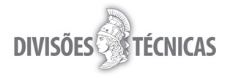 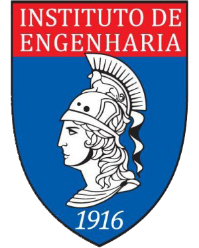 VAZAMENTO EM TUBULAÇÕES
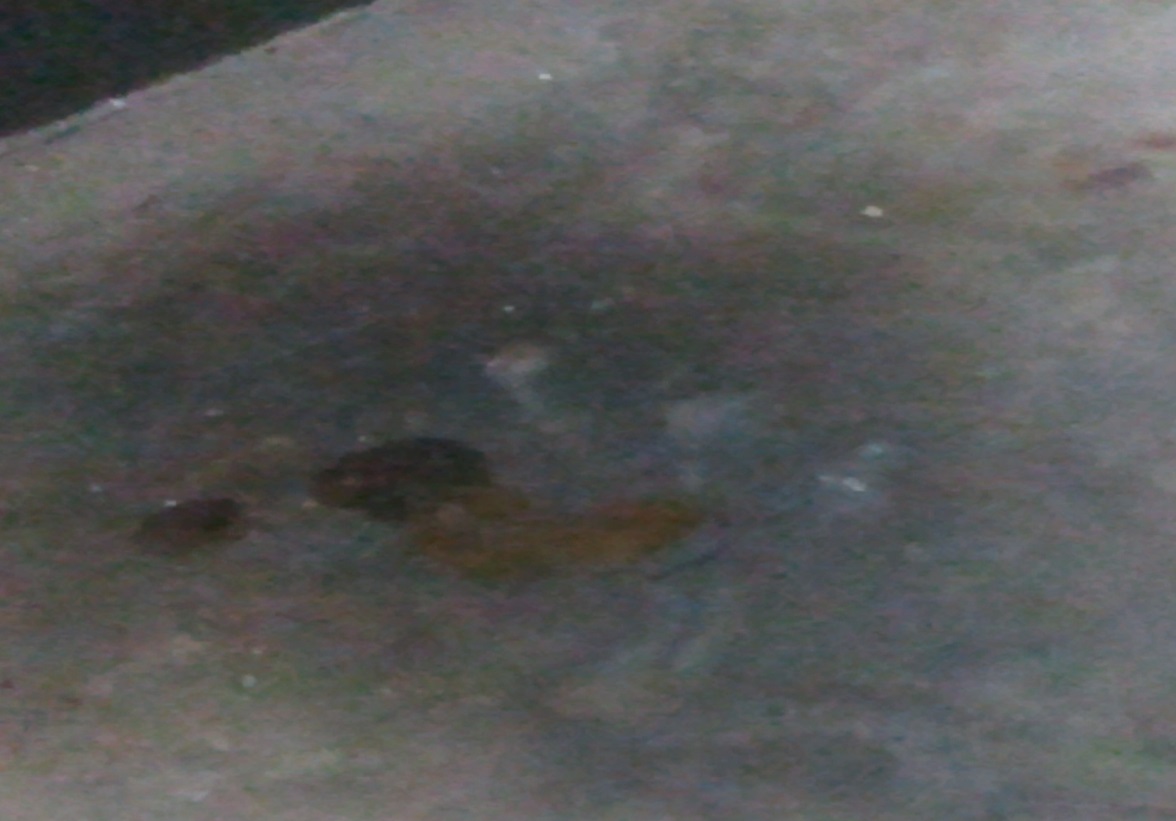 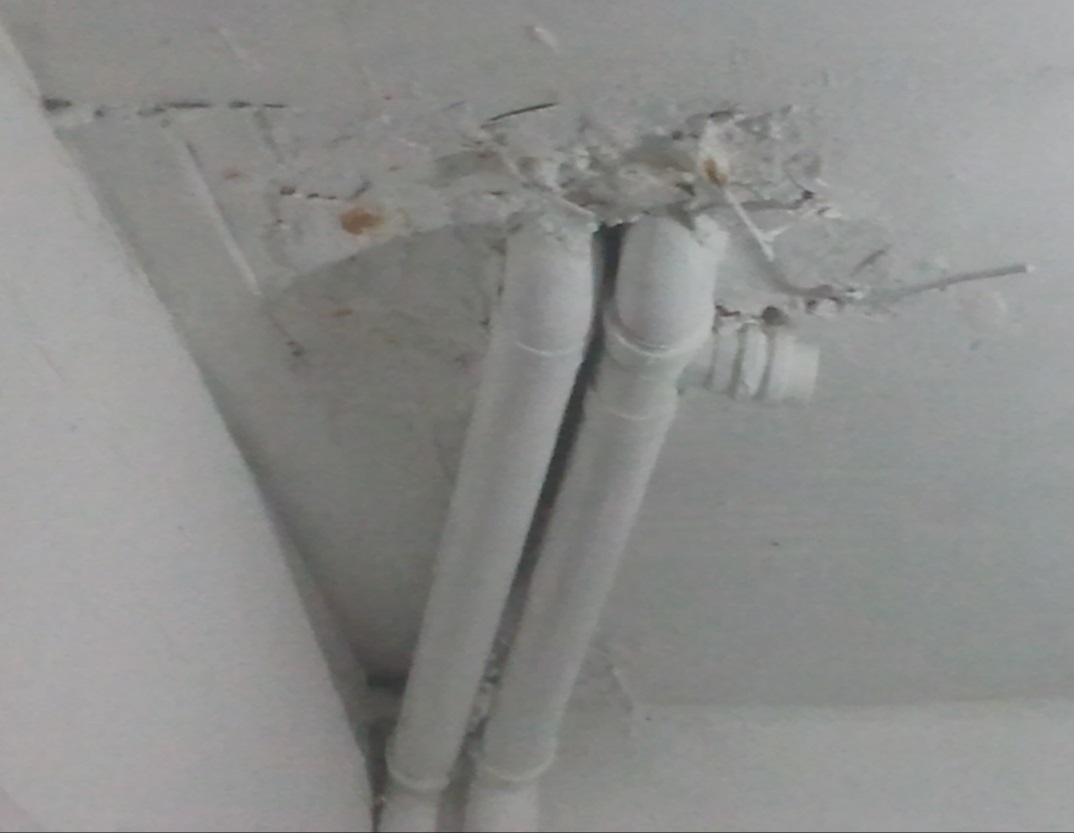 Patologias em Alvenarias
MSc Cristiana Furlan Caporrino
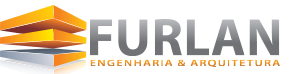 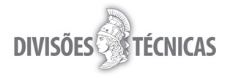 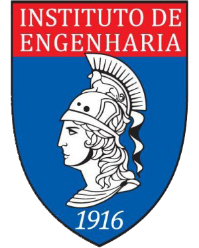 INFILTRAÇÕES
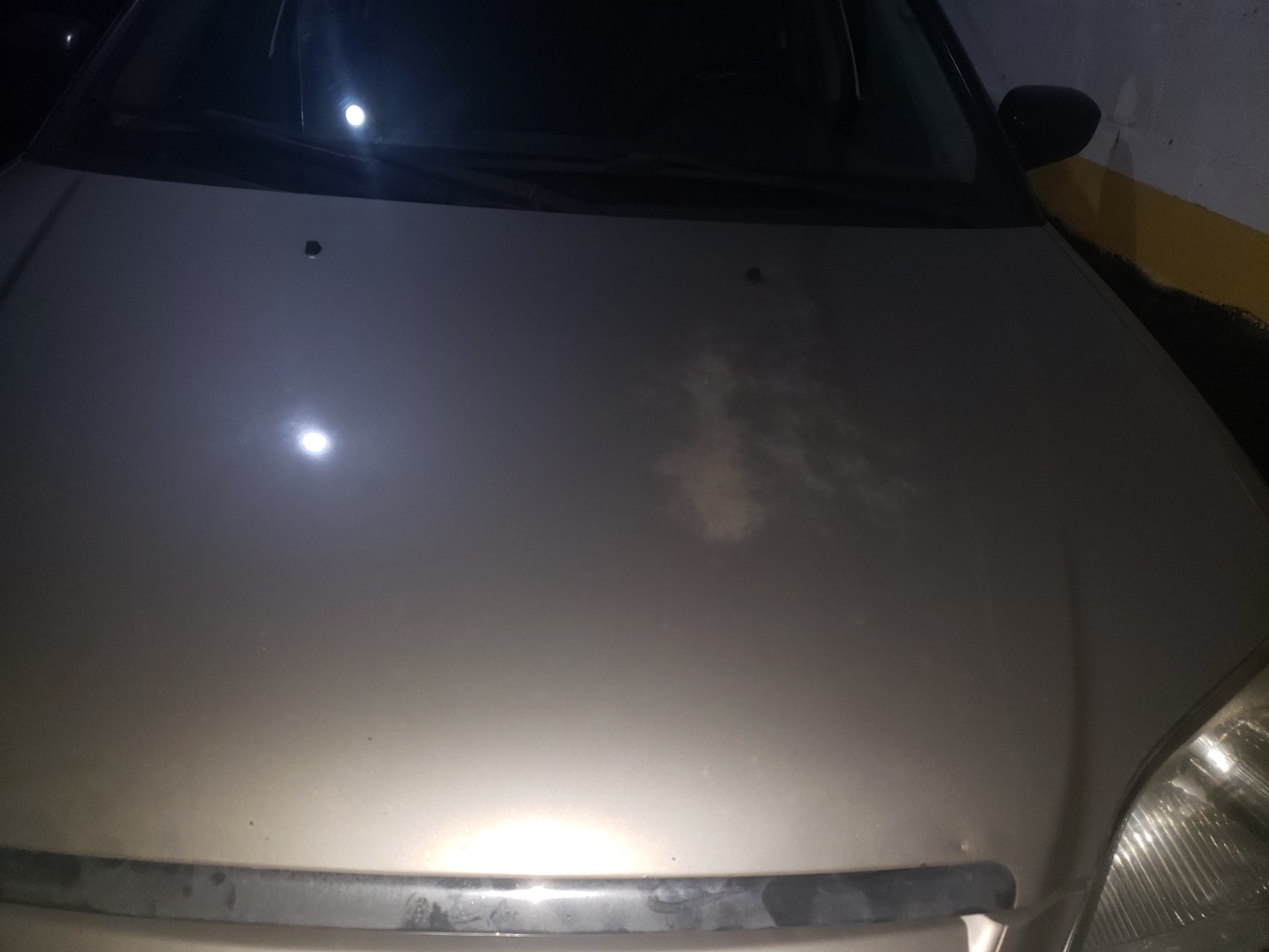 Patologias em Alvenarias
MSc Cristiana Furlan Caporrino
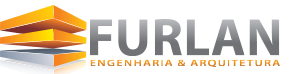 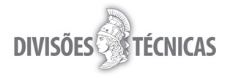 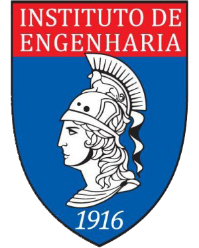 INFILTRAÇÕES
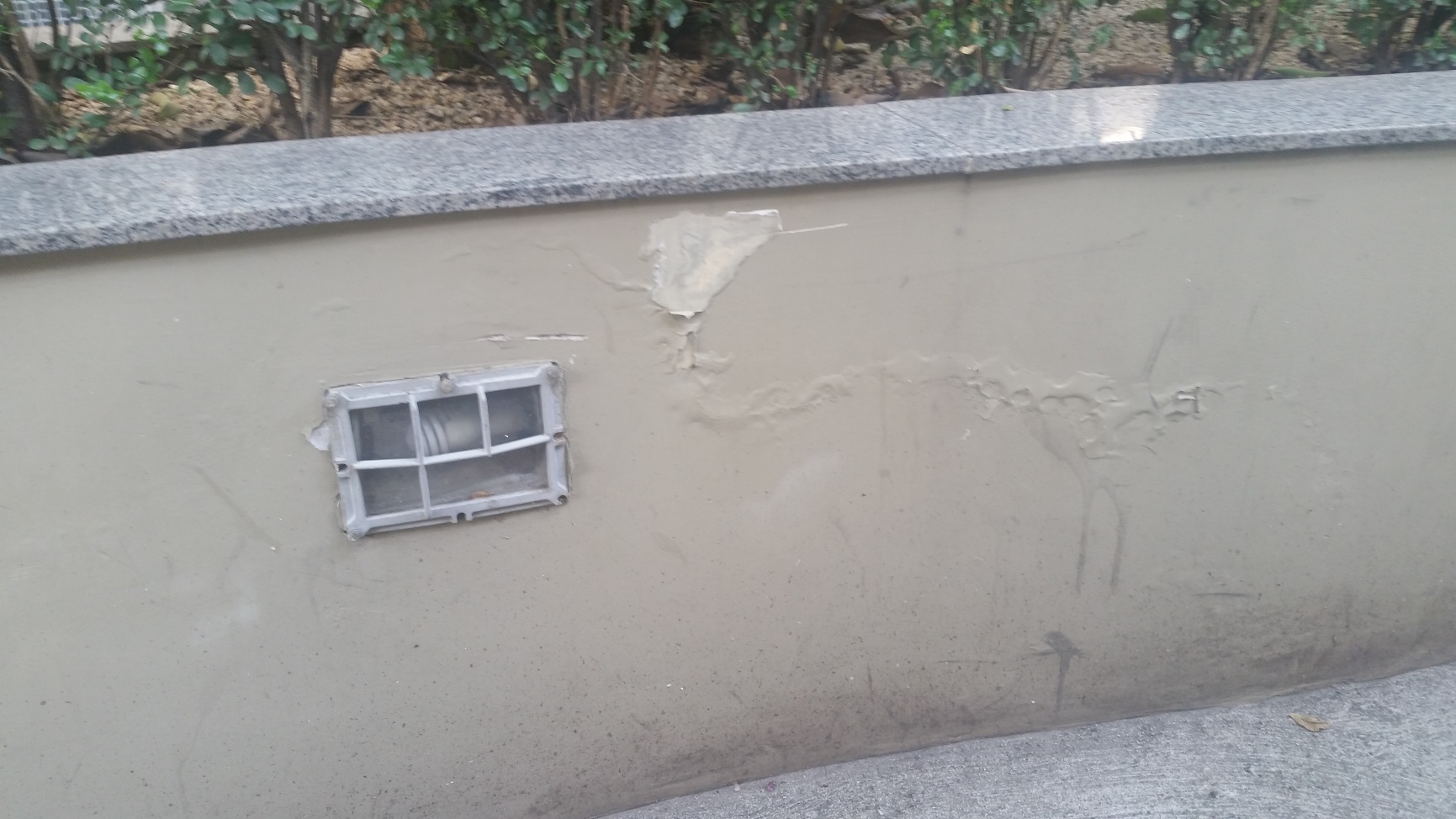 REVESTIMENTO EM DESAGREGAÇÃO
Patologias em Alvenarias
MSc Cristiana Furlan Caporrino
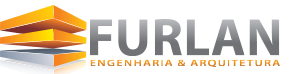 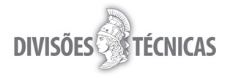 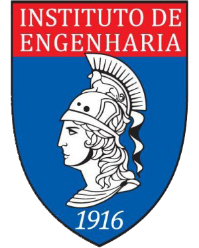 INFILTRAÇÕES
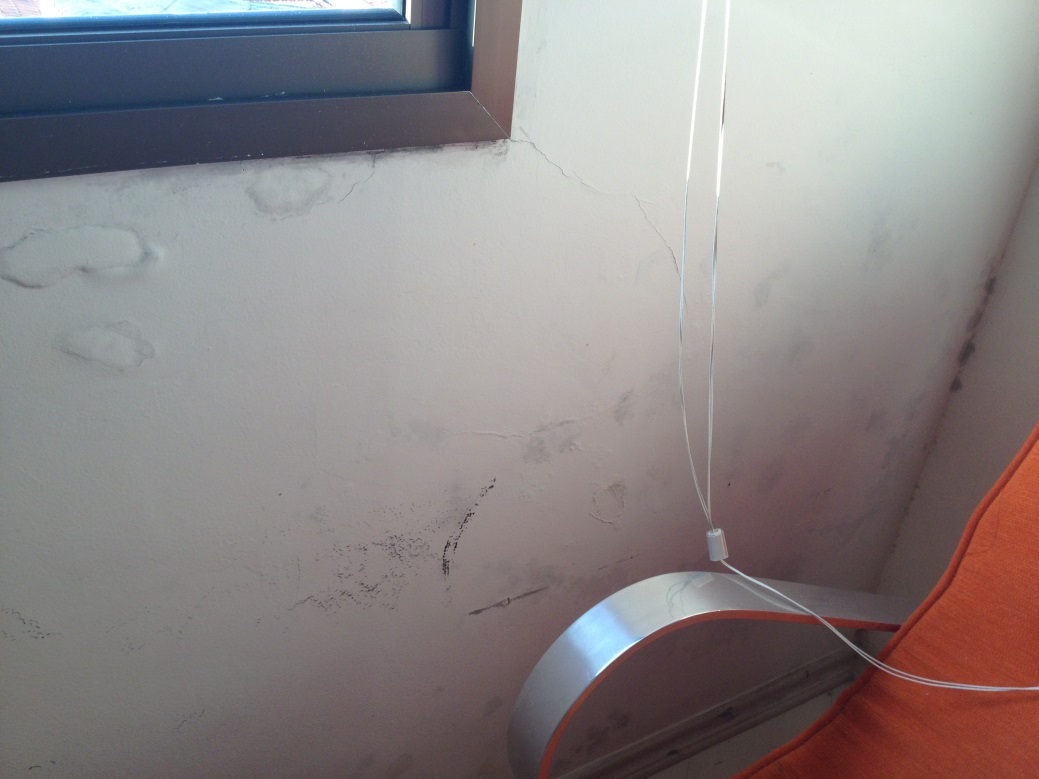 BOLHAS COM UMIDADE NO INTERIOR
Patologias em Alvenarias
MSc Cristiana Furlan Caporrino
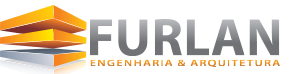 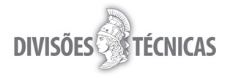 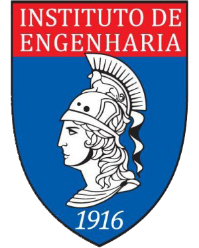 ÁGUA DE LAVAGEM E DE SERVIÇOS DE MANUTENÇÃO
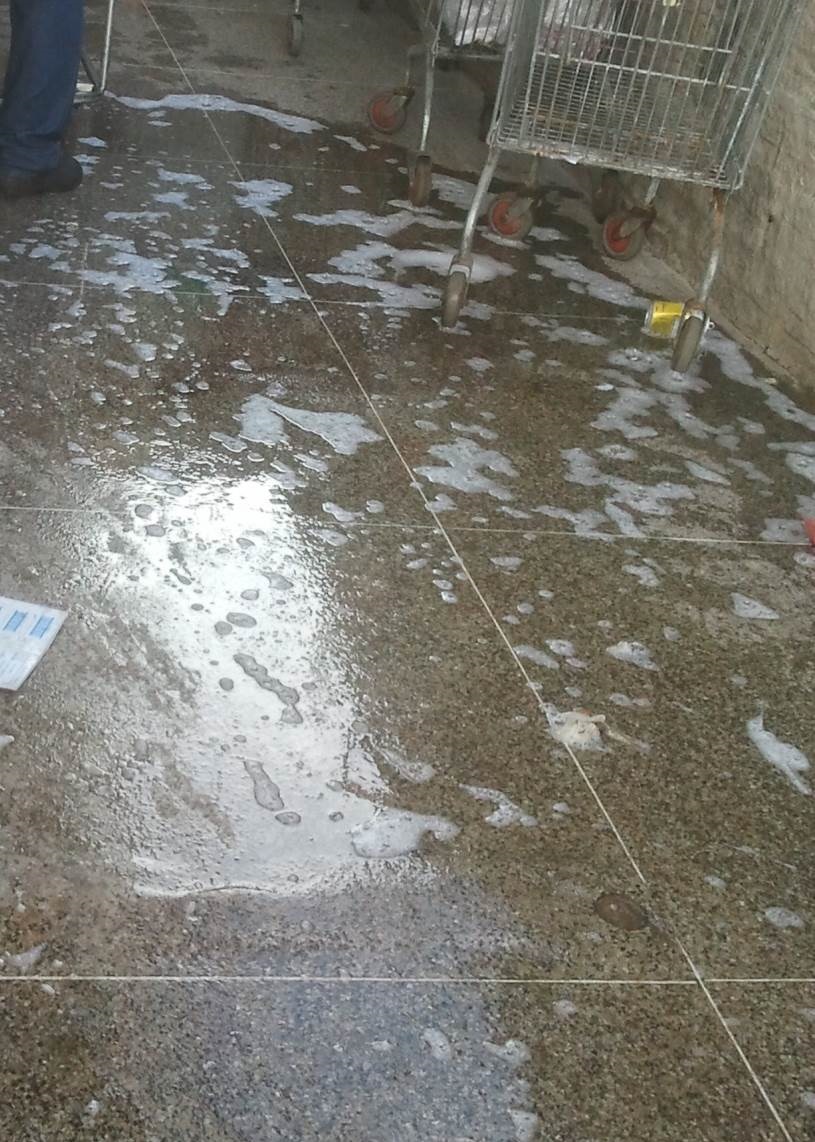 Patologias em Alvenarias
MSc Cristiana Furlan Caporrino
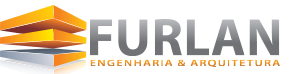 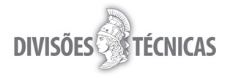 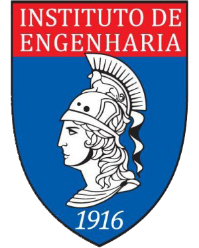 ÁGUAS DE CHUVA
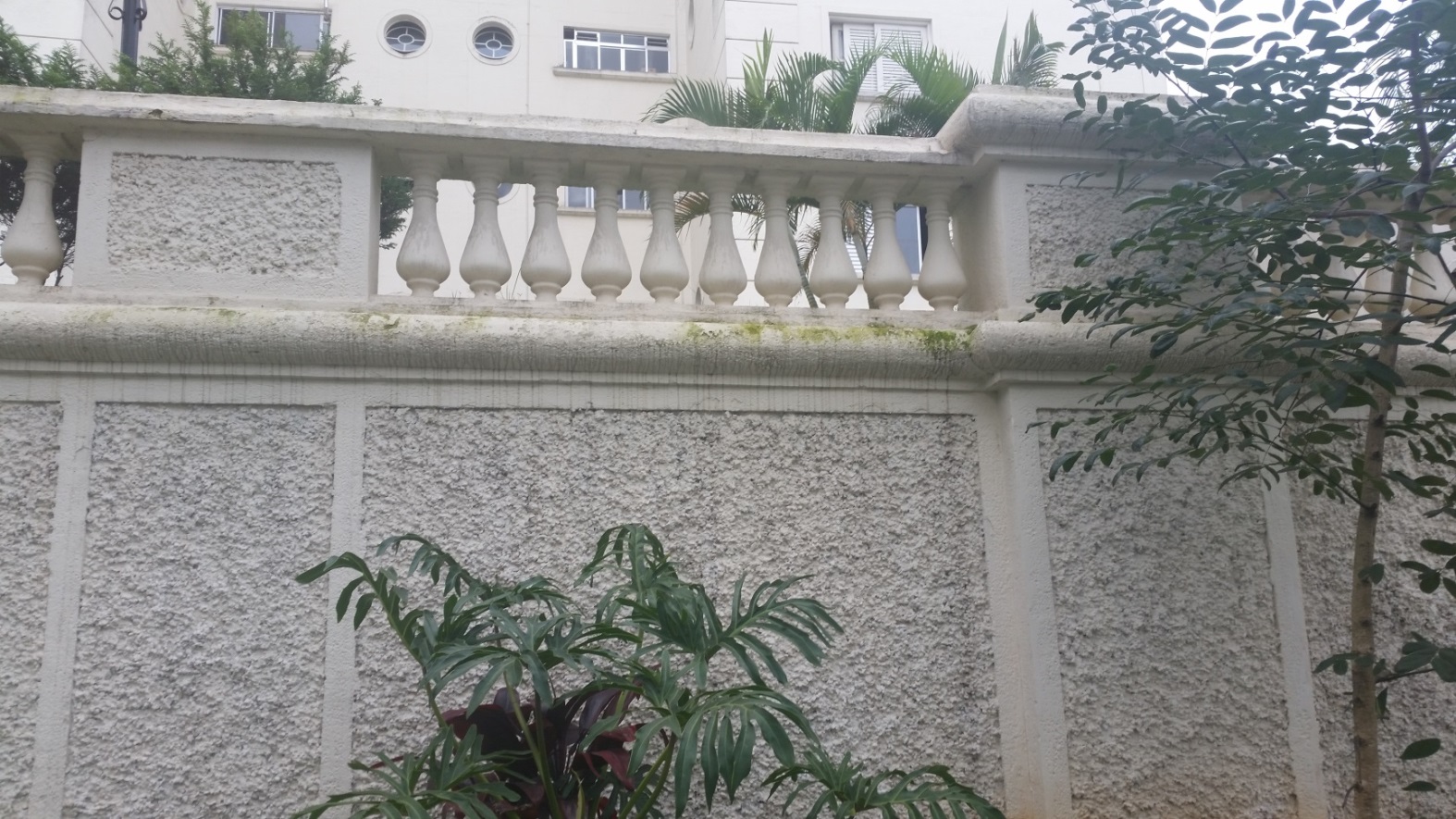 PROLIFERAÇÃO DE MICRORGANISMOS
MANCHAS ESVERDEADAS
Patologias em Alvenarias
MSc Cristiana Furlan Caporrino
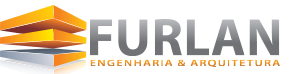 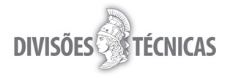 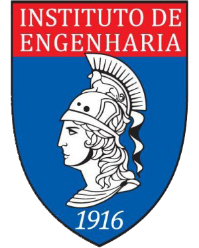 UMIDADE DO SOLO
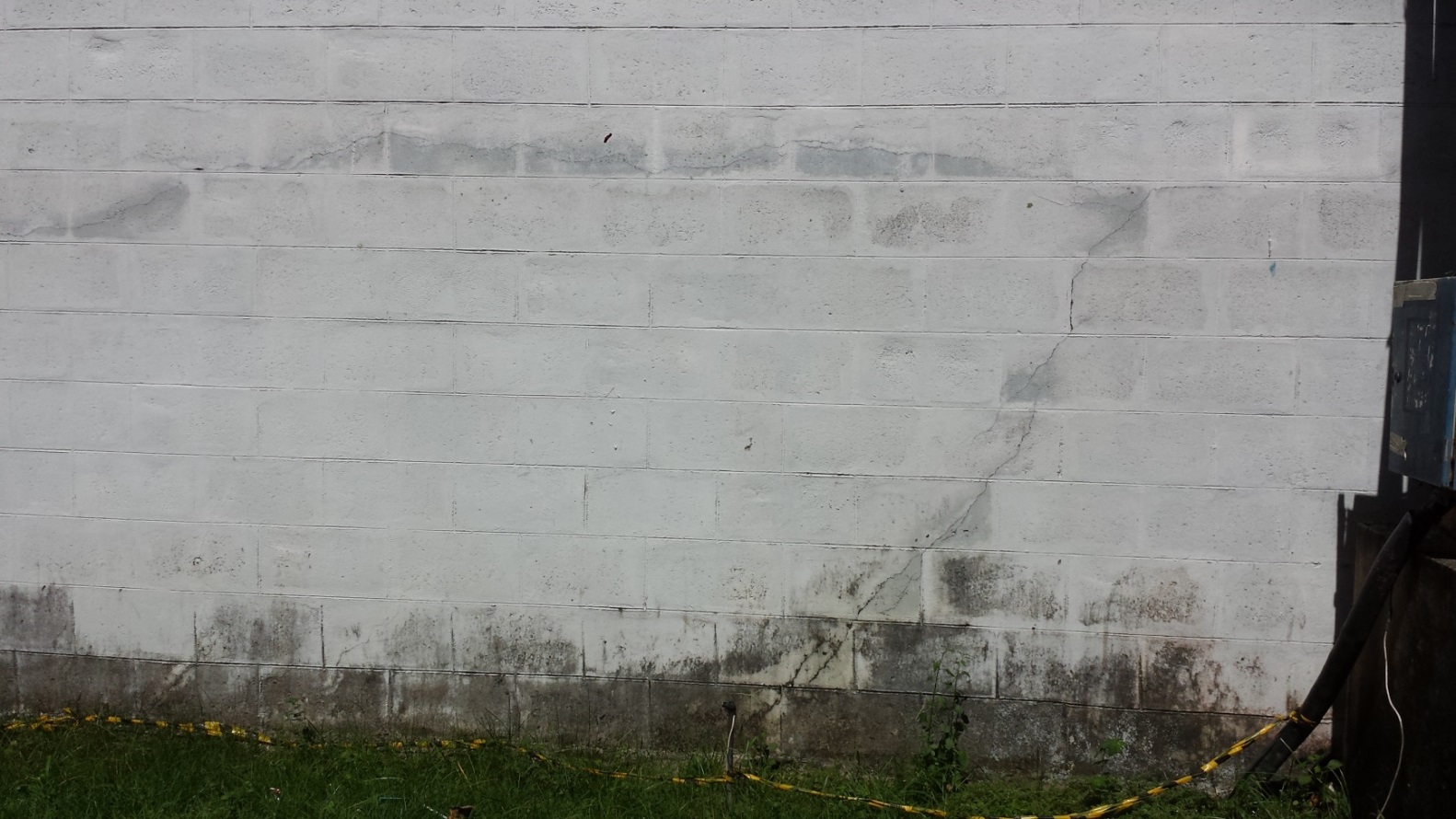 PROLIFERAÇÃO DE MICRORGANISMOS
MANCHAS ESCURAS
Patologias em Alvenarias
MSc Cristiana Furlan Caporrino
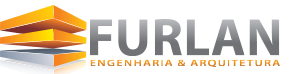